1
A number can be divided exactly by 1 if

…all numbers are divisible by 1!
2
A number can be divided exactly by 2 if…

The last digit is even.
3
A number can be divided exactly by 3 if…

The sum of the digits is 3, 6 or 9.
4
A number can be divided exactly by 4 if…

The number made by the last two digits can be divided by 4.
5
A number can be divided exactly by 5 if…

The last digit is 5 or 0.
6
A number can be divided exactly by 6 if…

The last digit is even and the sum of the digits is 3, 6 or 9.
7
A number can be divided exactly by 7 if…

…Unfortunately there is no rule for 7 
8
A number can be divided exactly by 8 if…

The number made by the last 3 digits can be divided by 8.
9
A number can be divided exactly by 9 if…

The sum of all the digits is a multiple of 9.
10
A number can be divided exactly by 10 if…

The last digit is 0.
Maths is Awesome!

If a number is a factor of another number, the factors of the factor are factors of the original number!

For example:
6 is a factor of 36…
3 and 2 are factors of 6…
So 3 and 2 are also factors of 36!!
Extension: Calculate the remainders
Answers
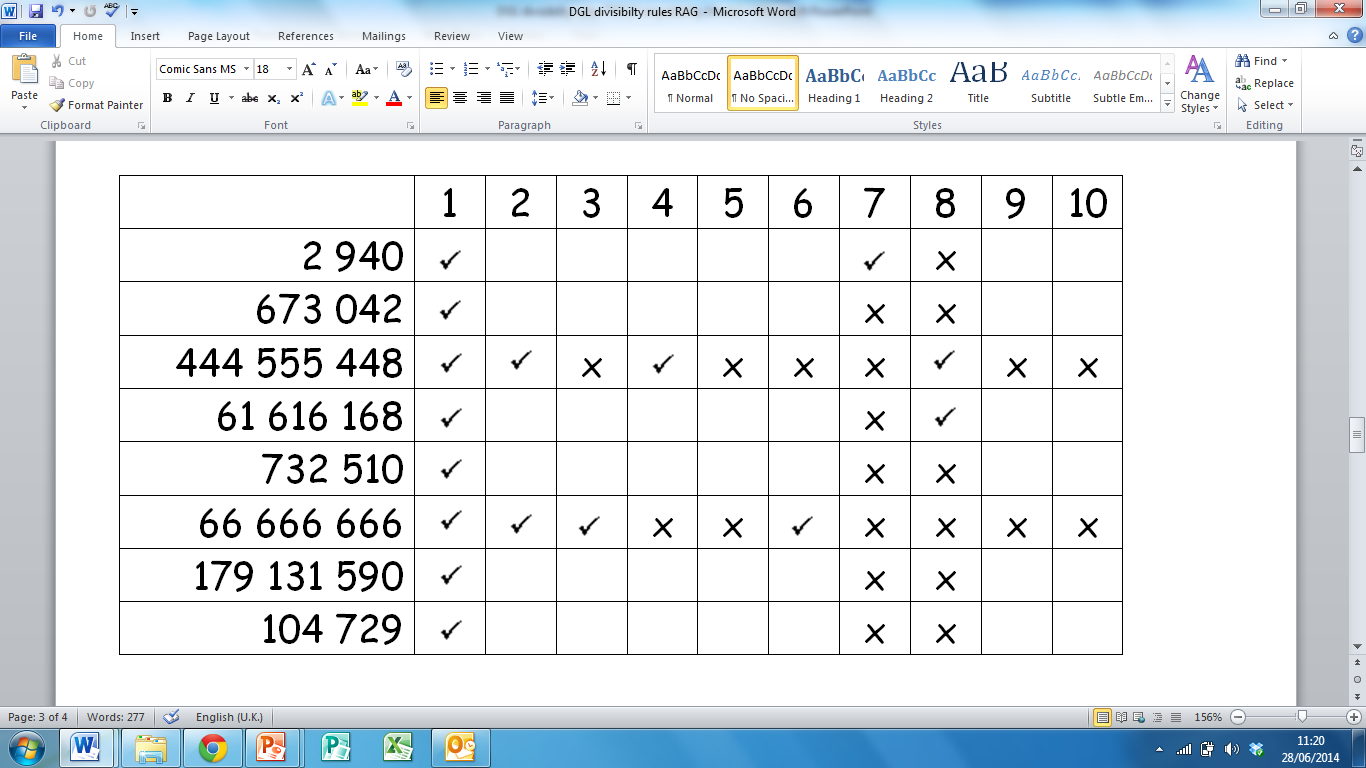 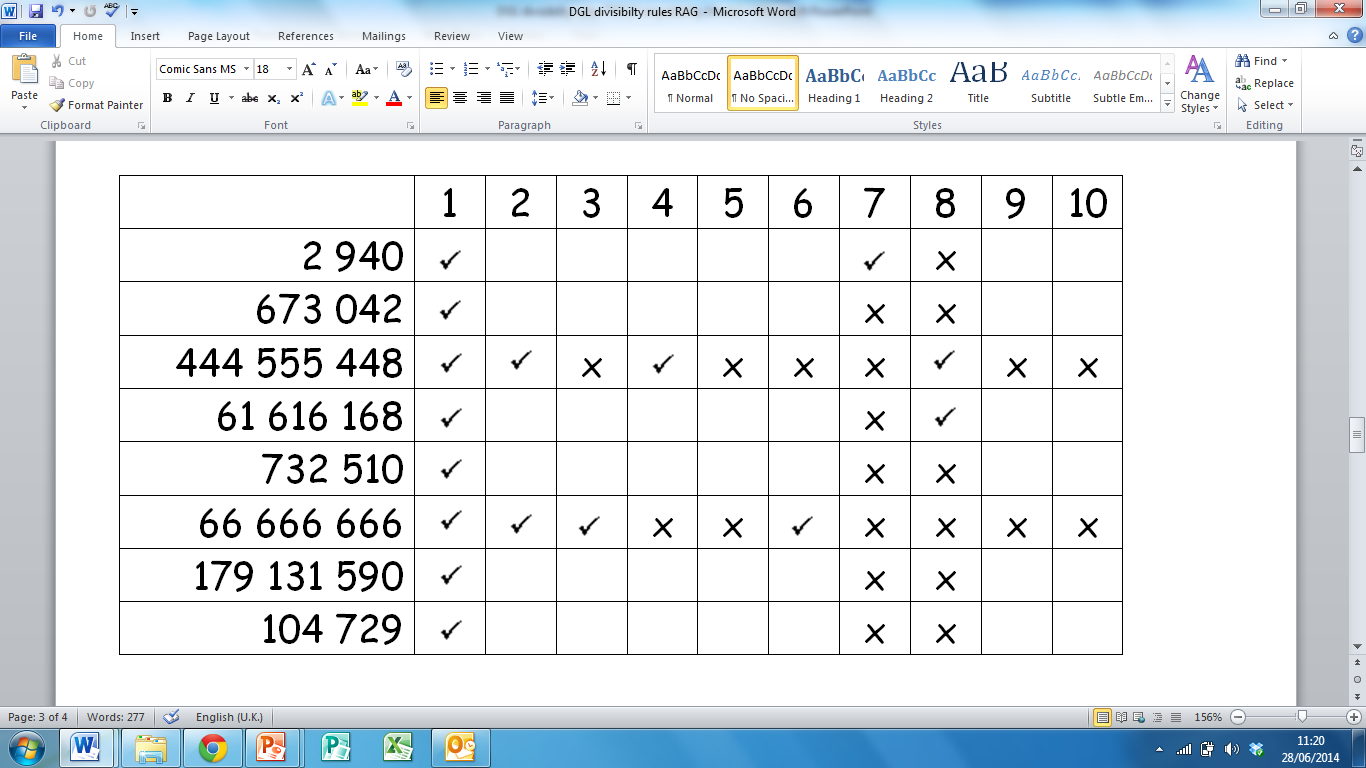 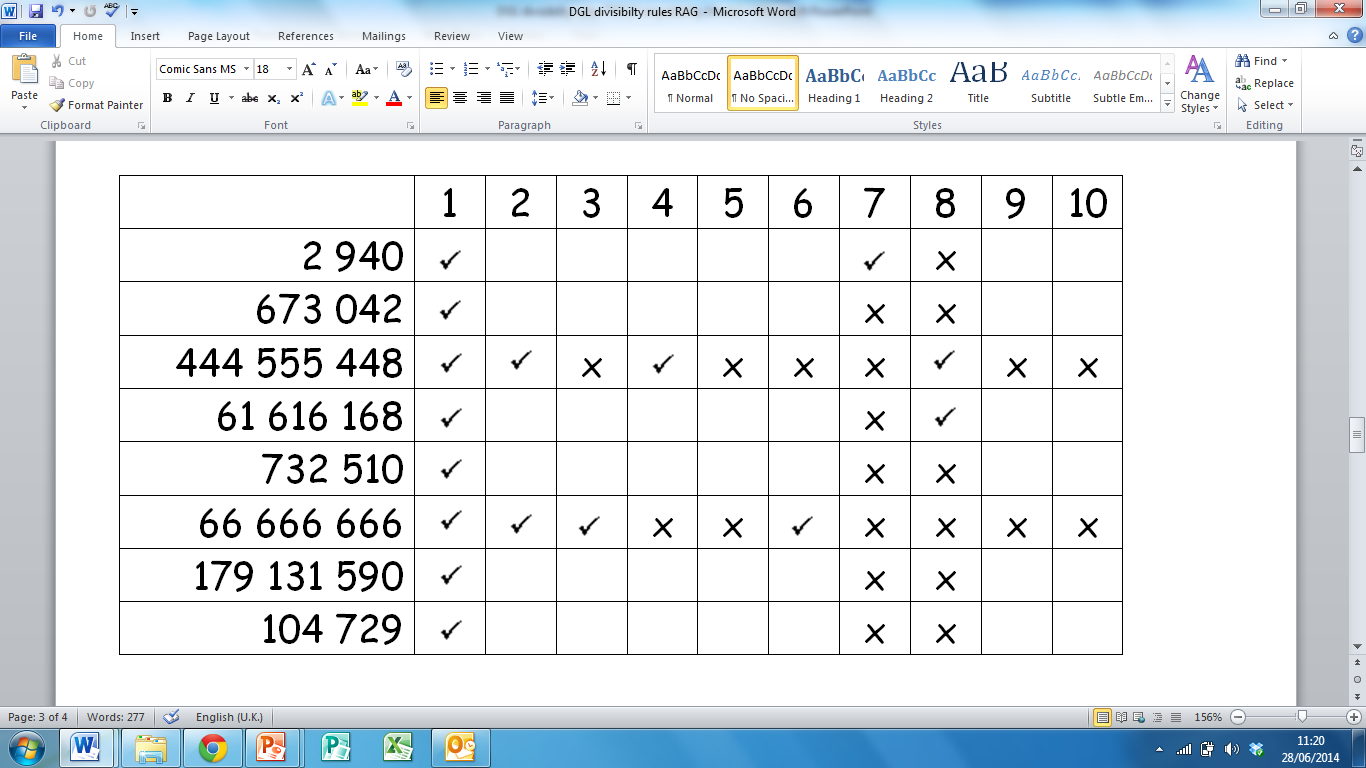 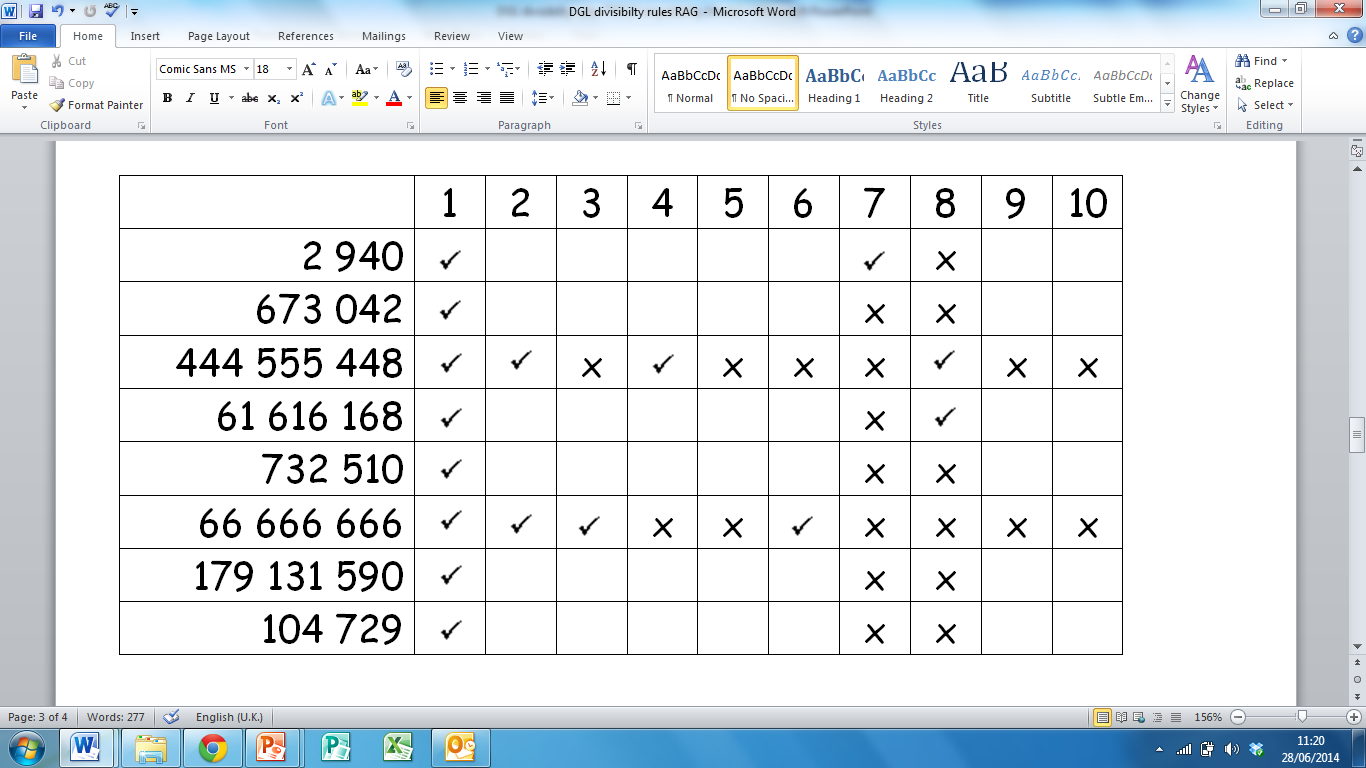 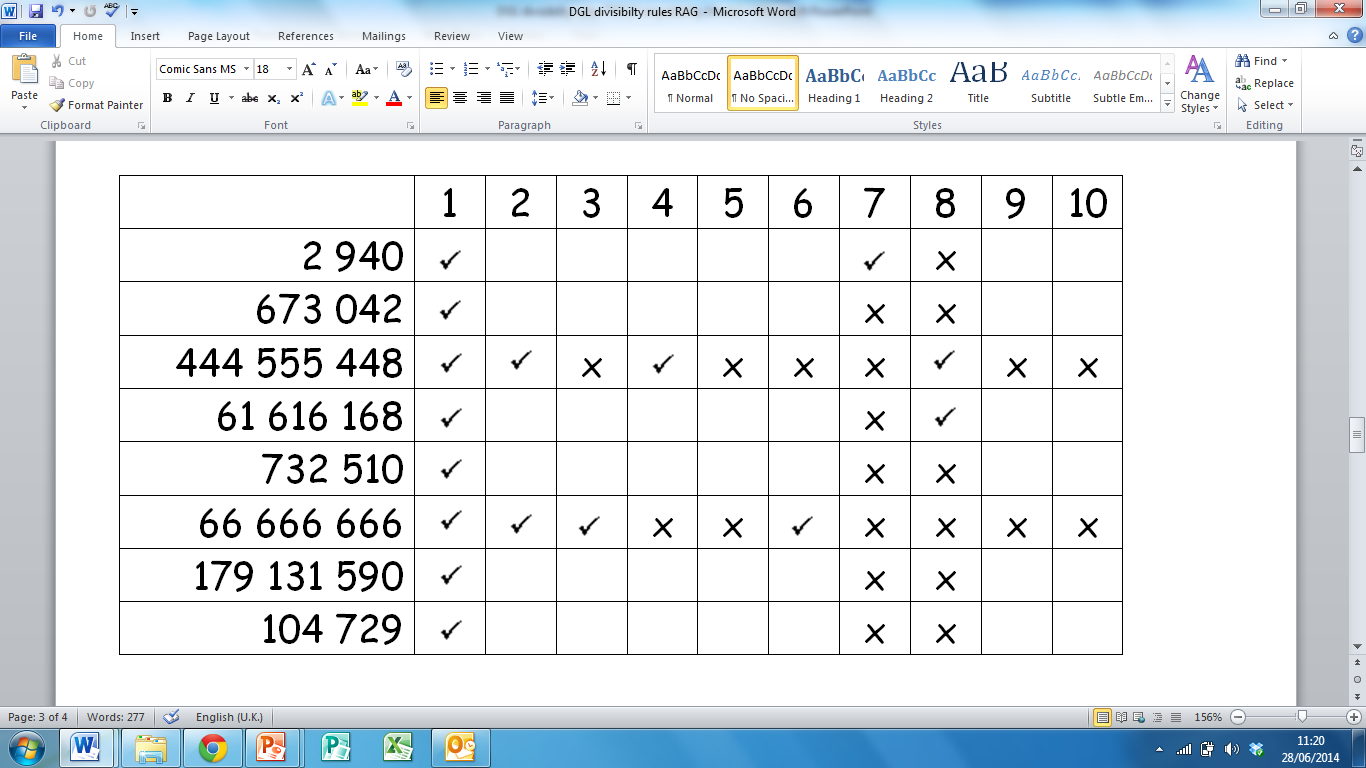 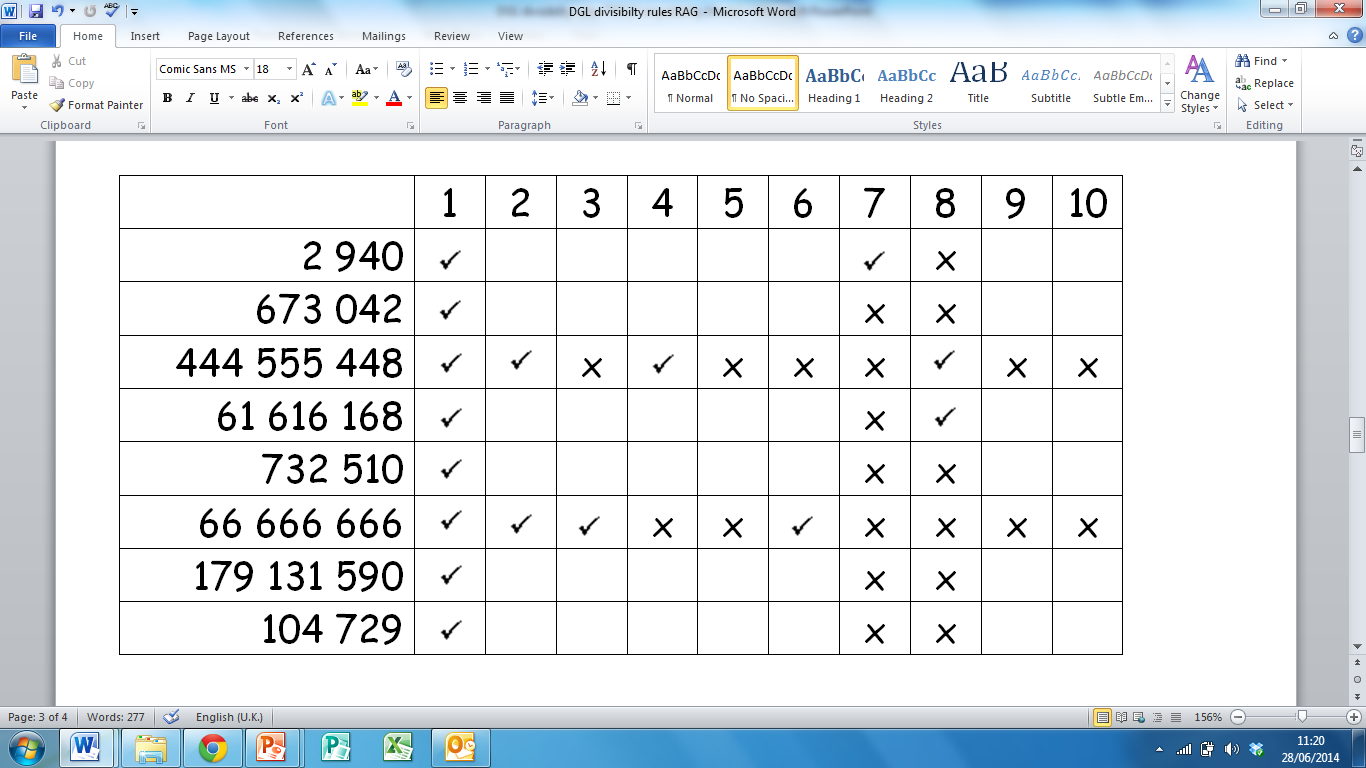 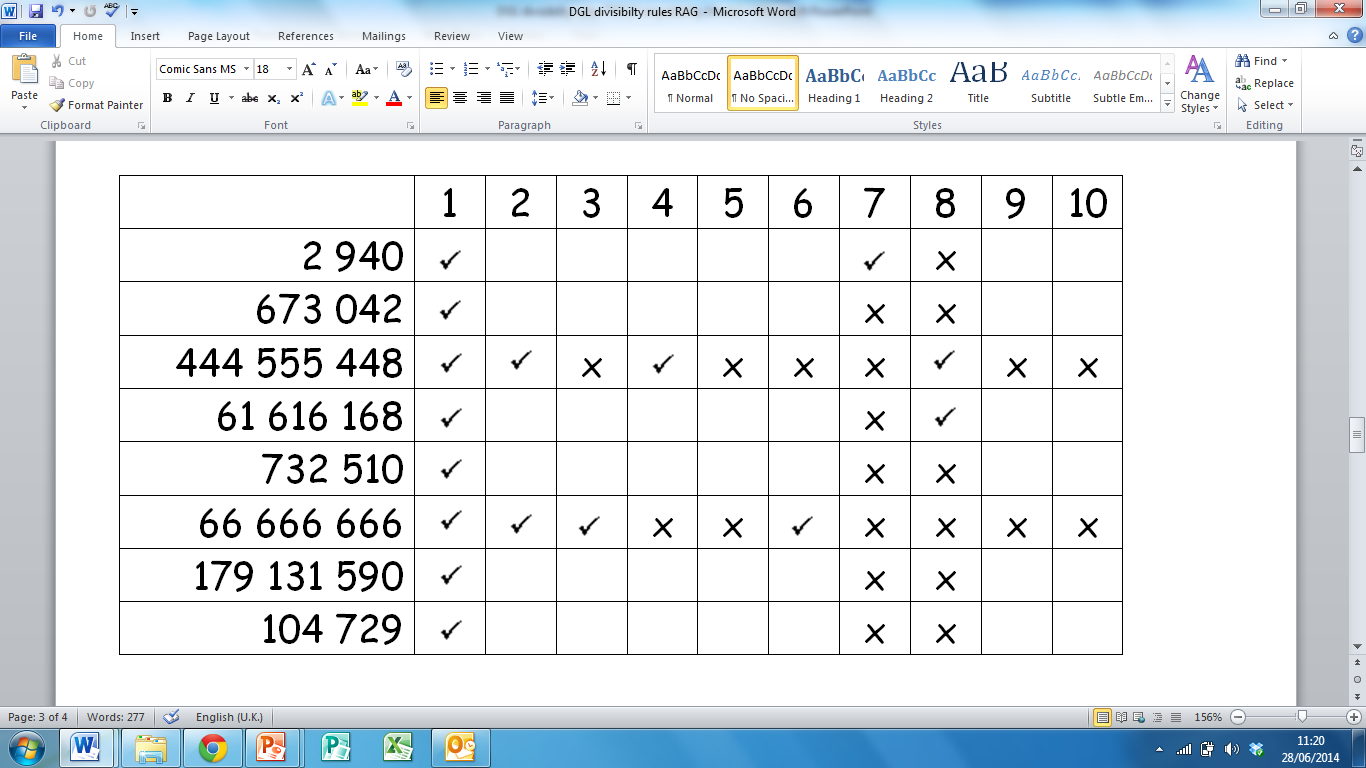 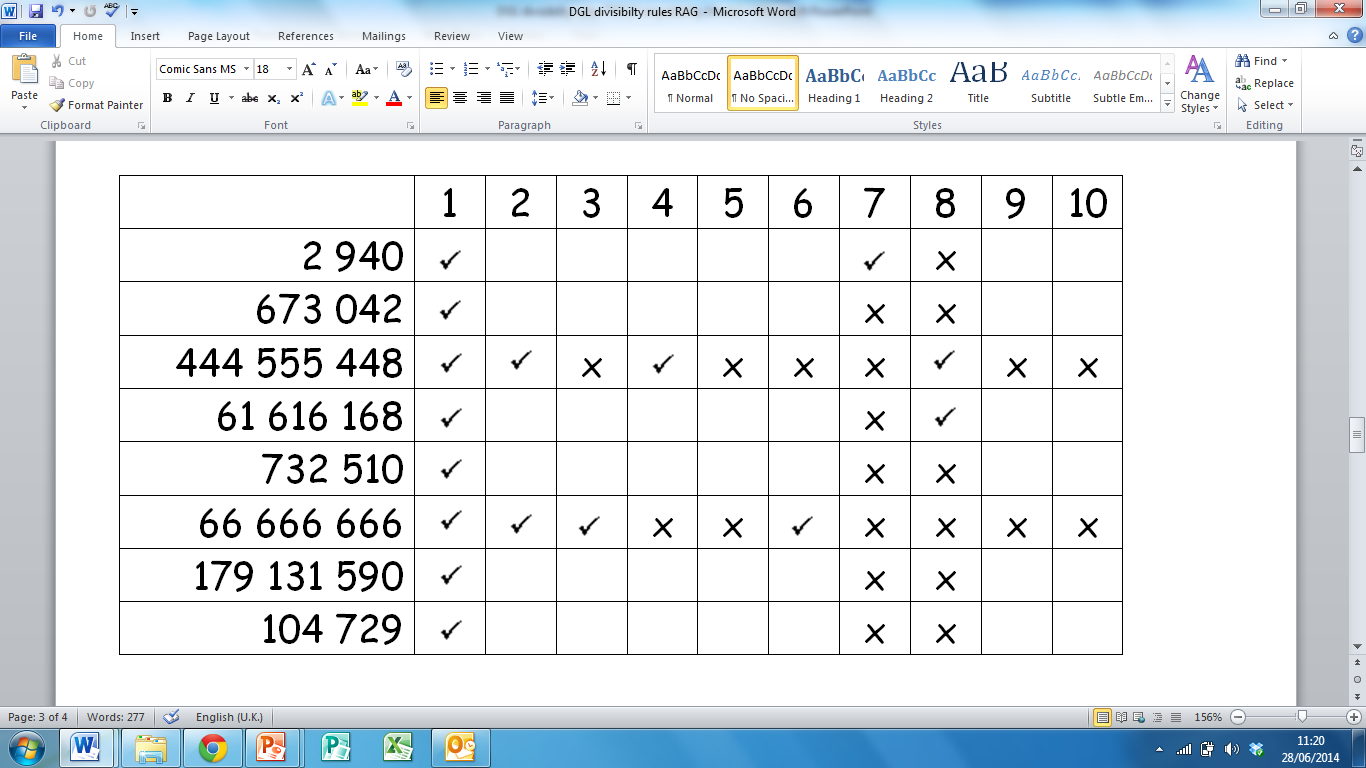 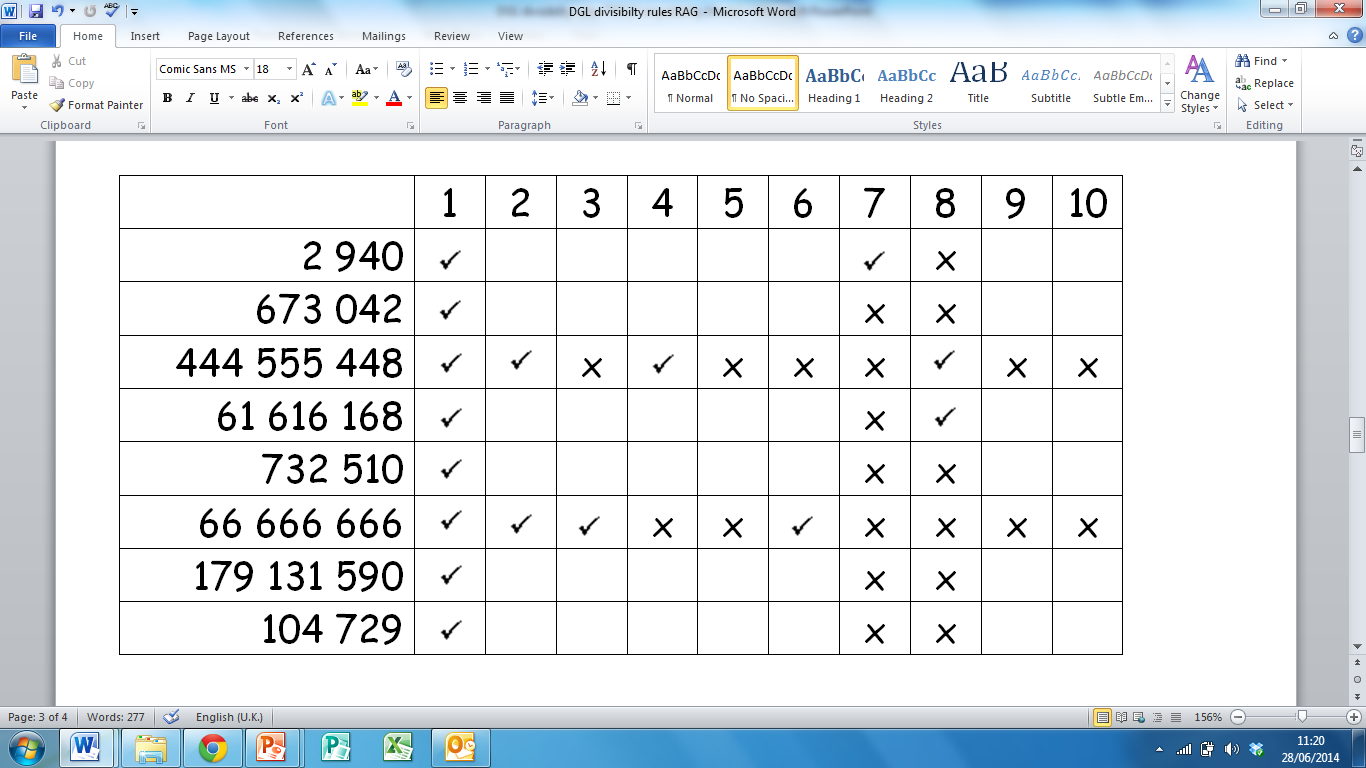 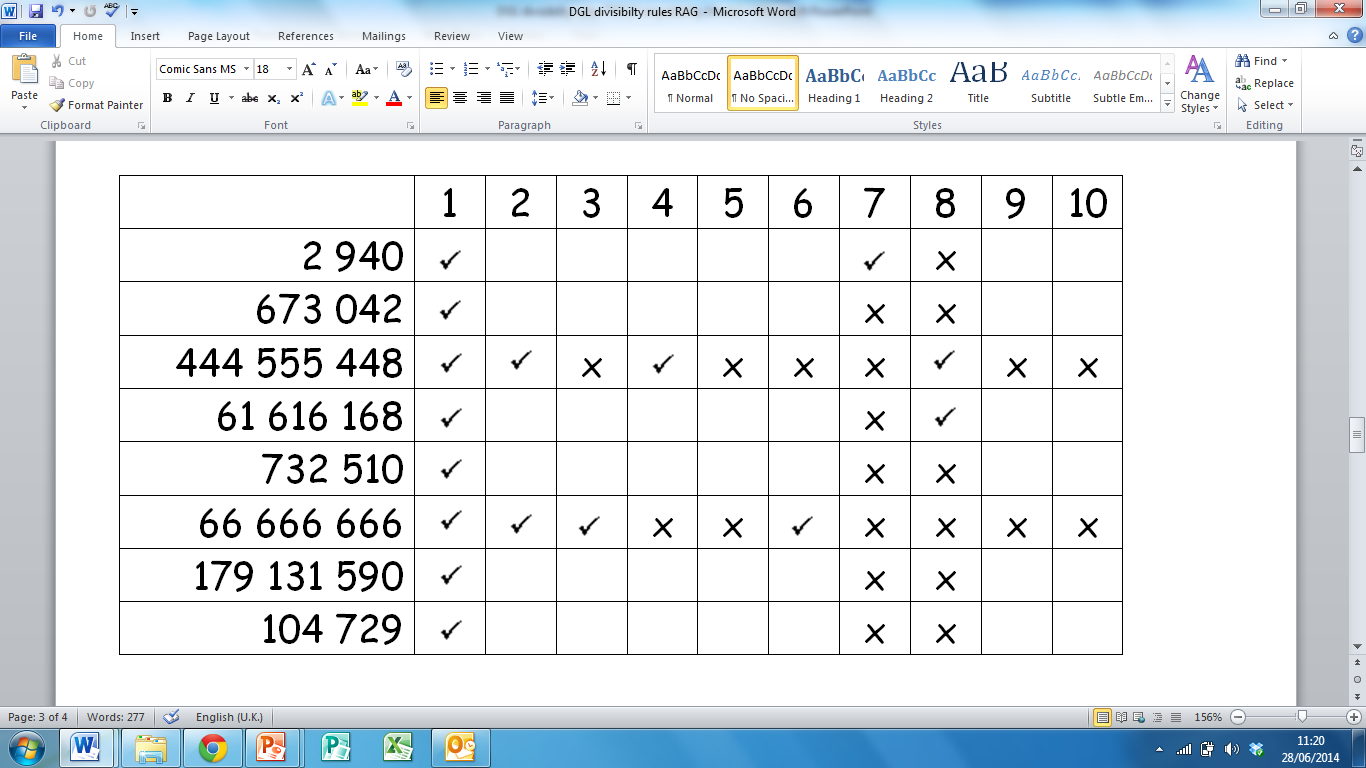 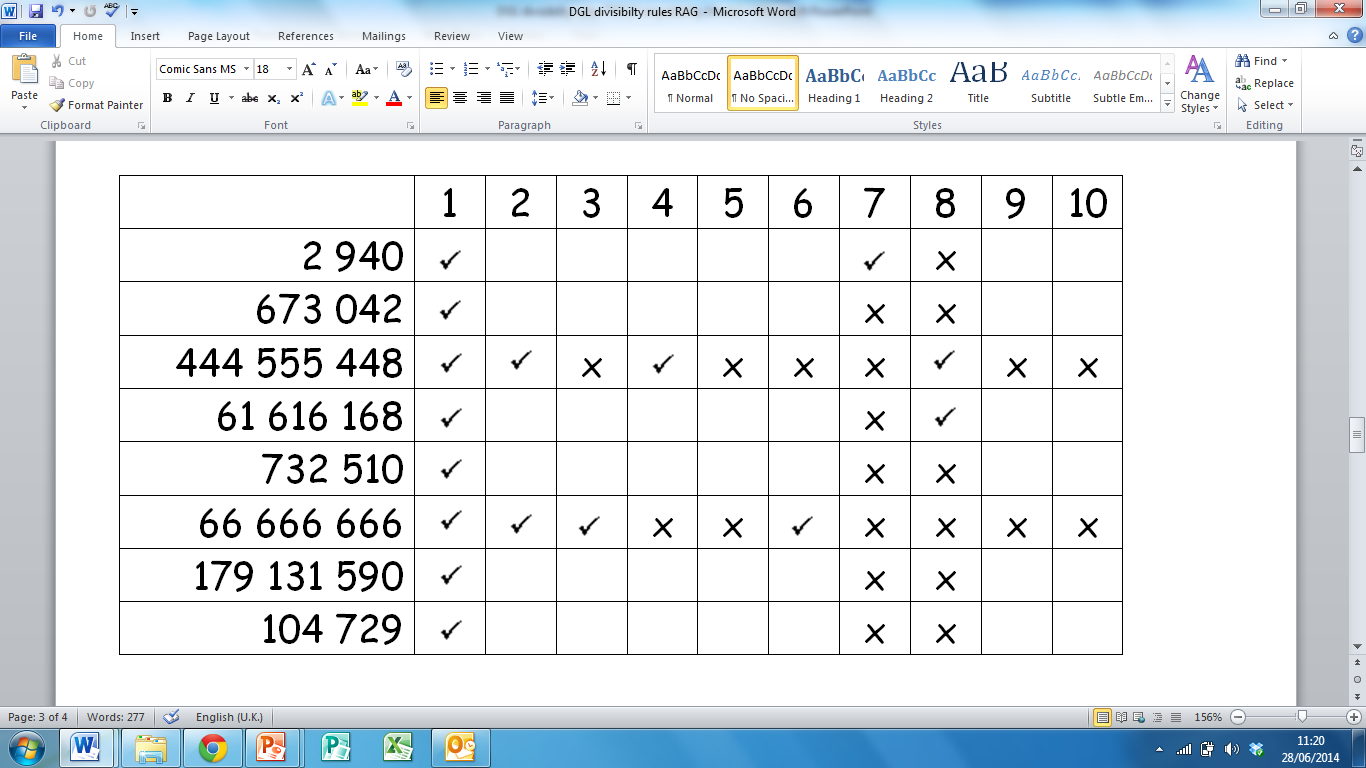 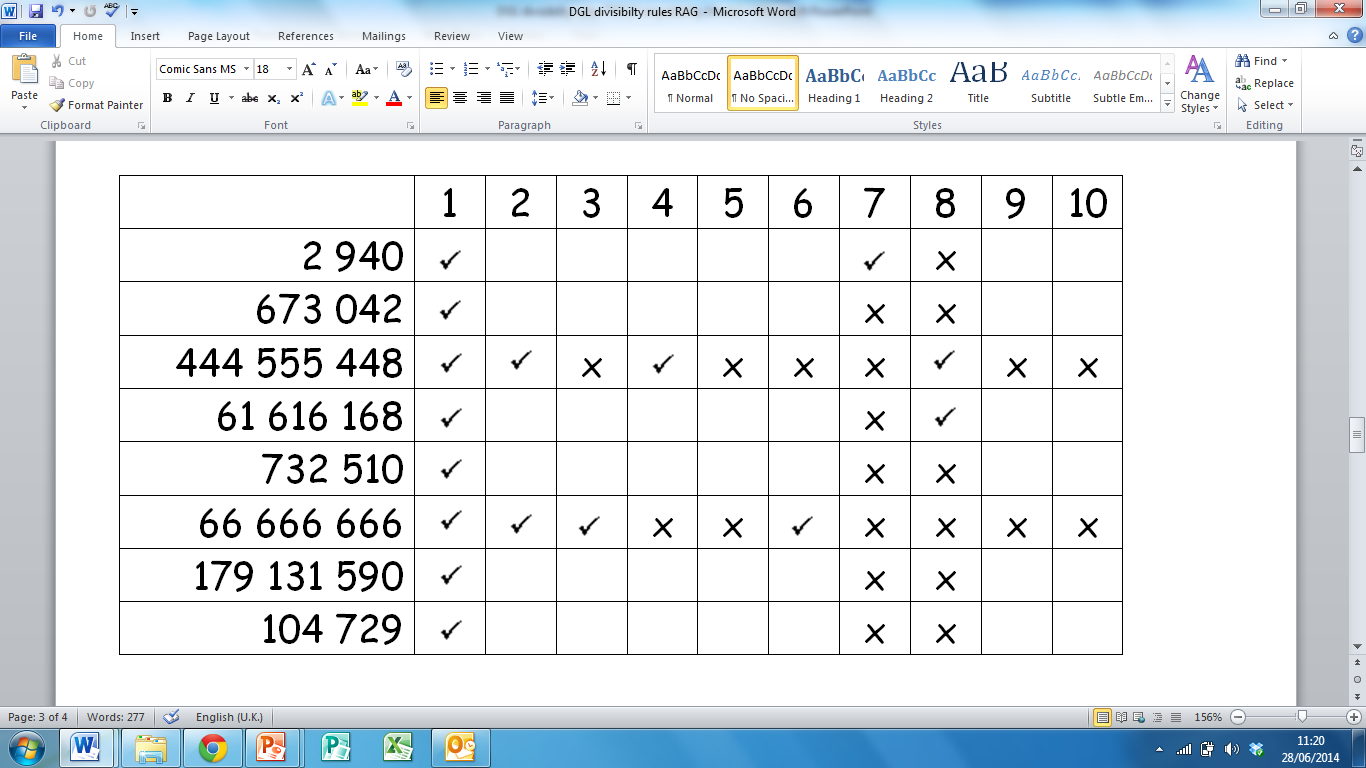 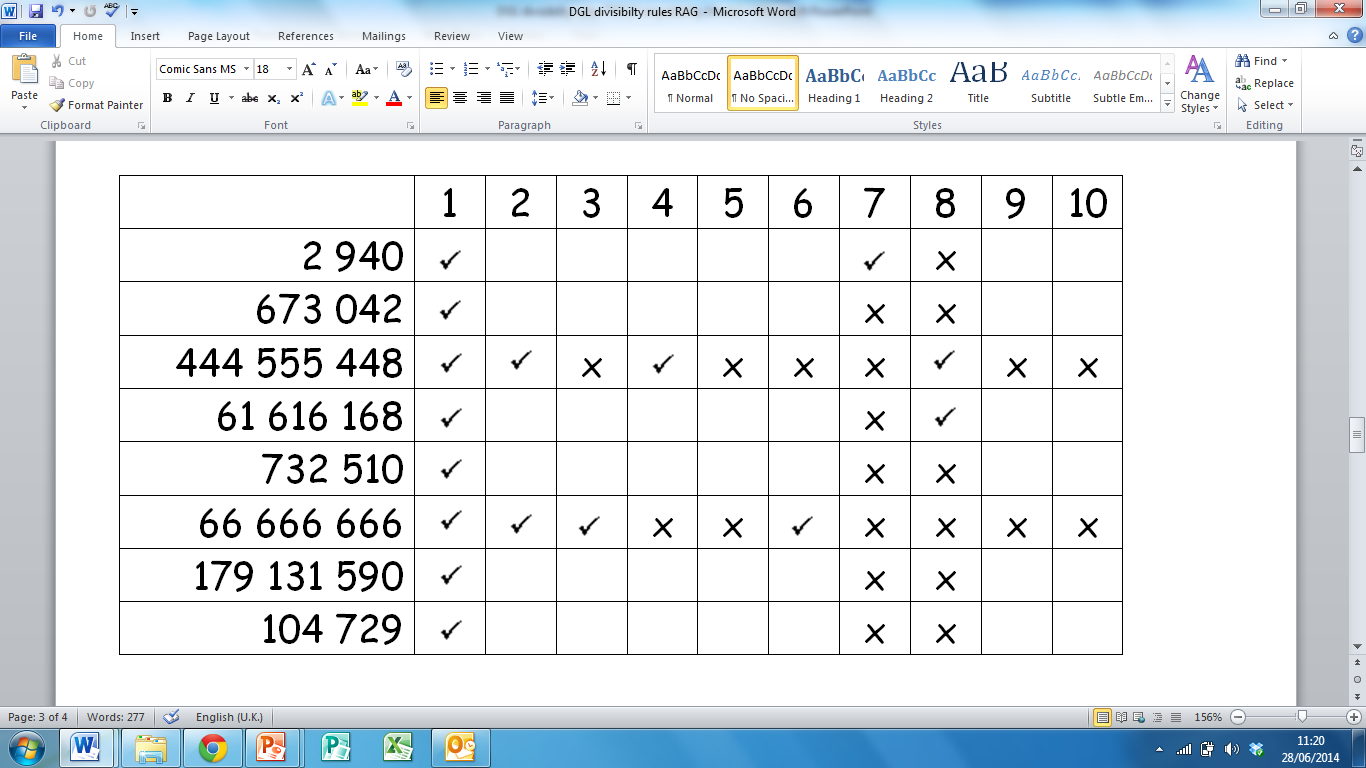 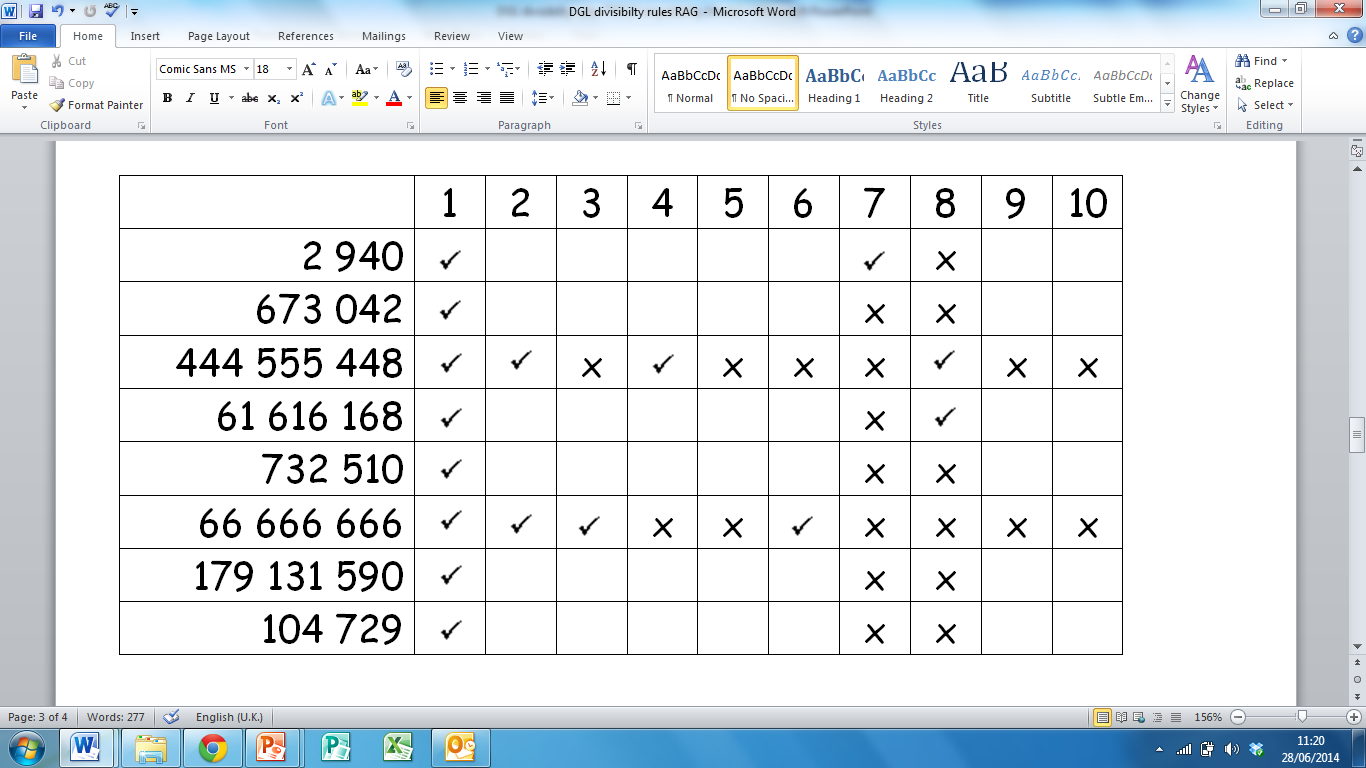 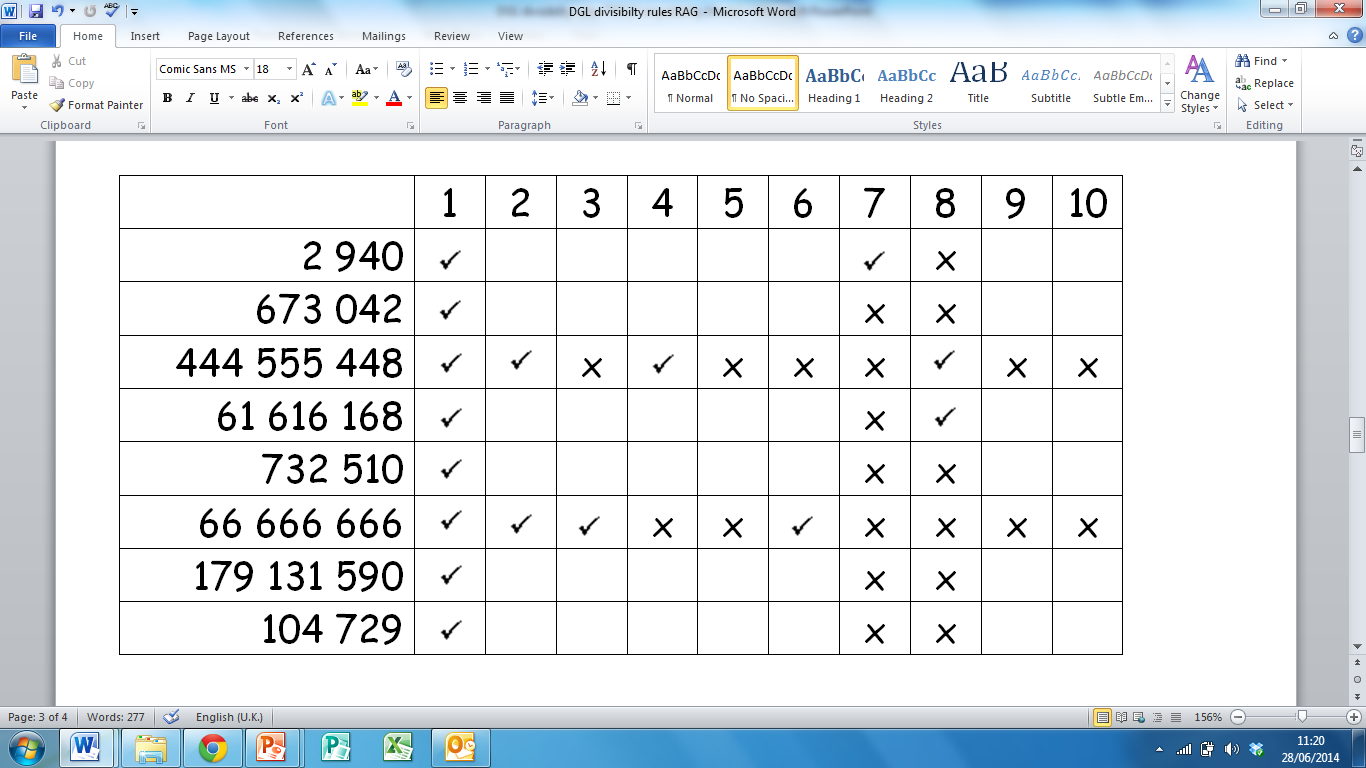 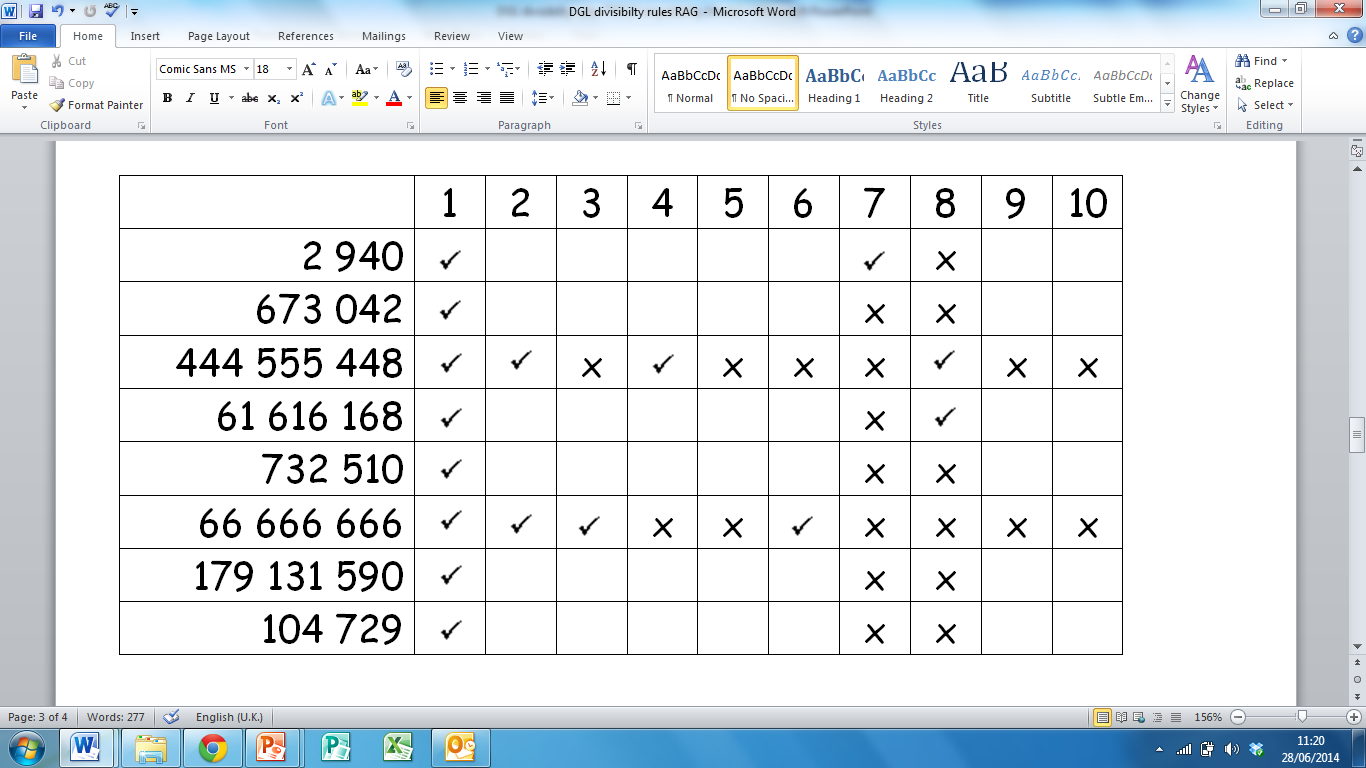 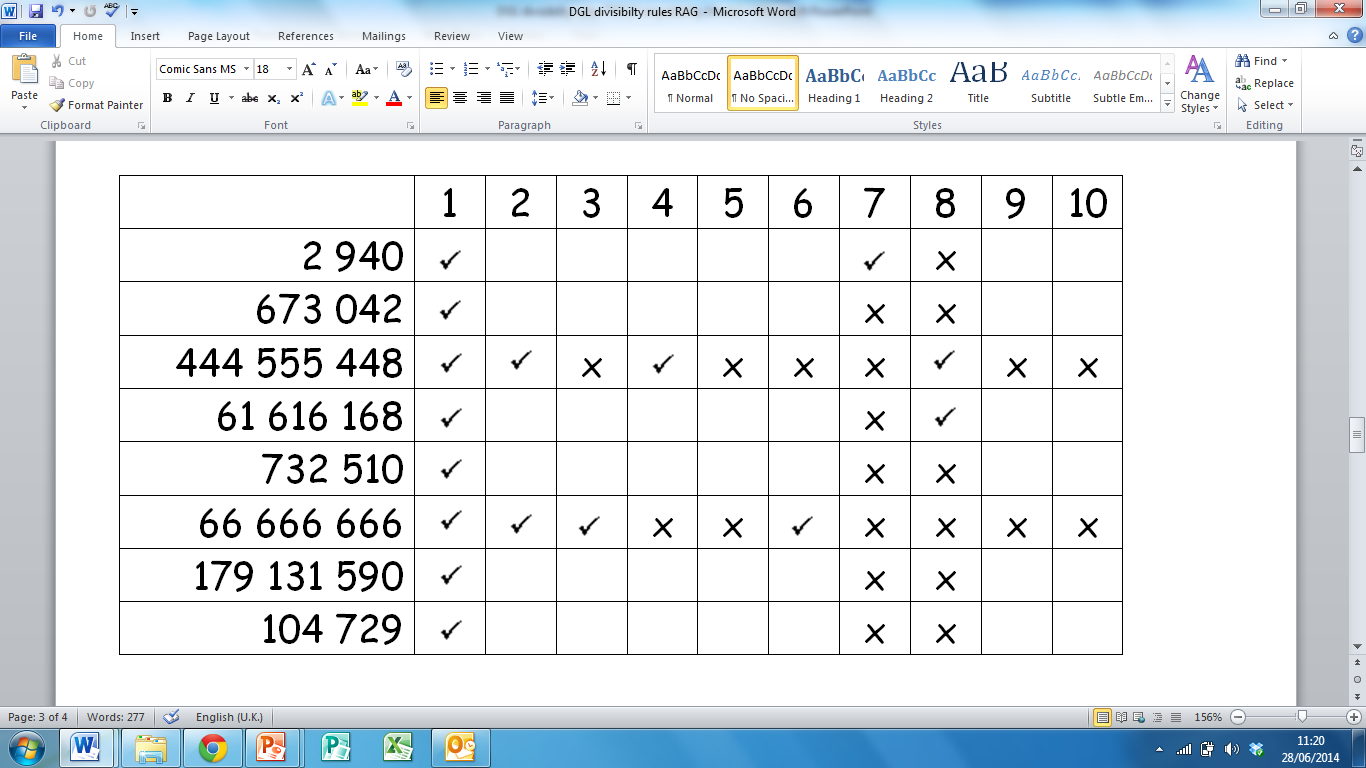 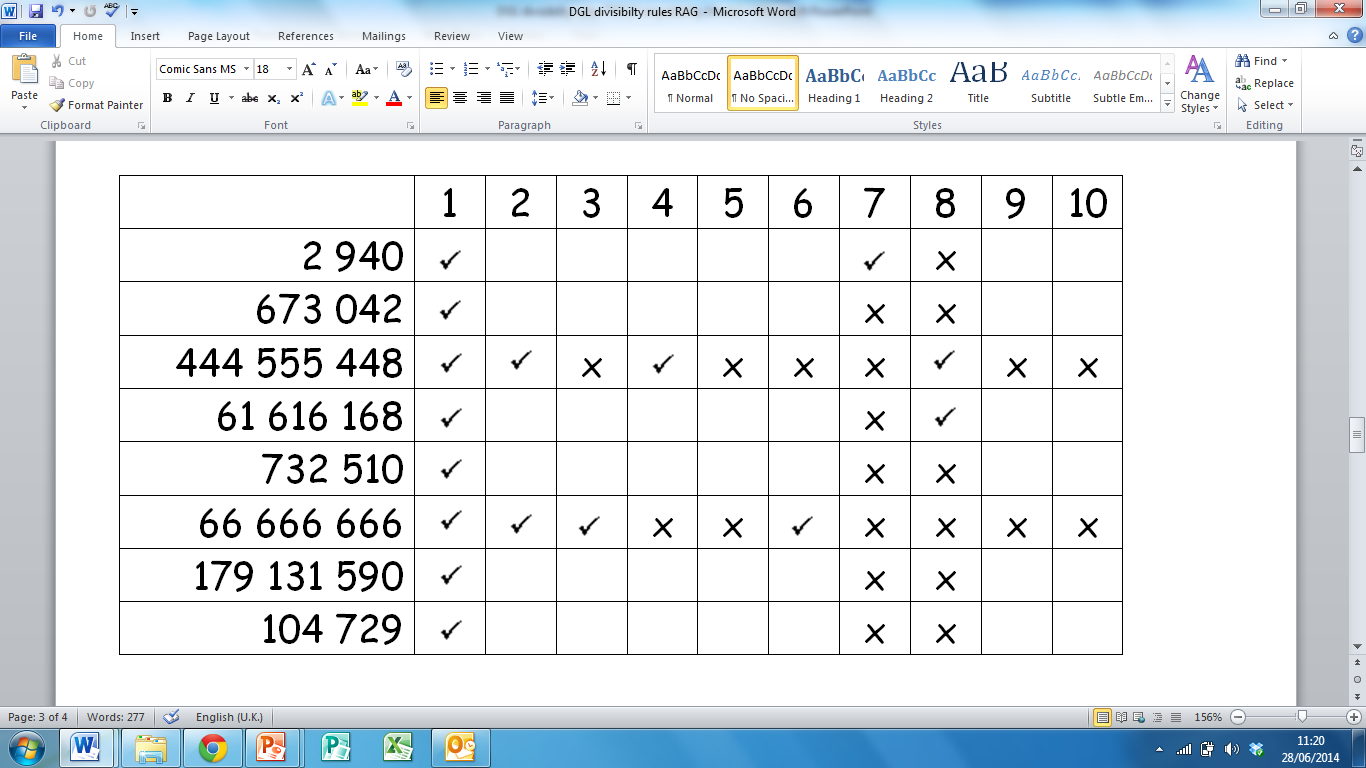 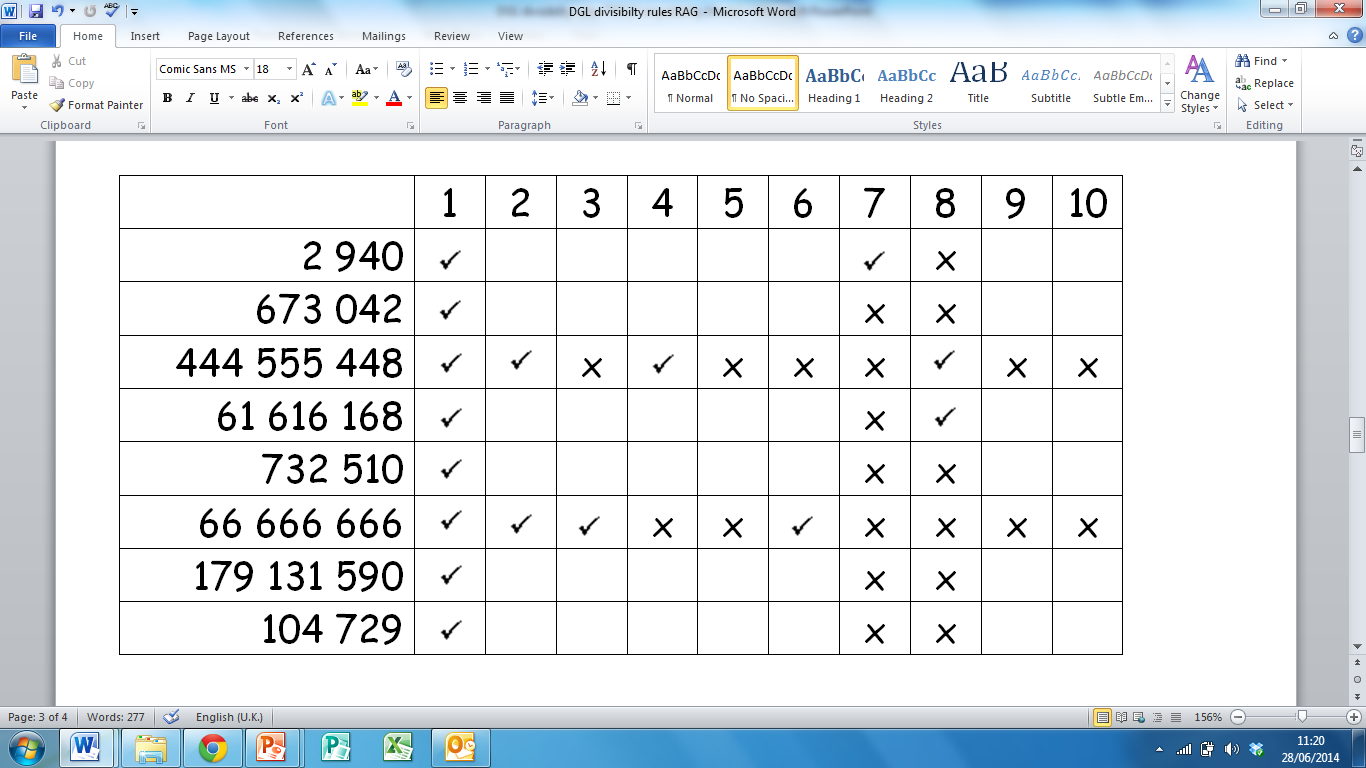 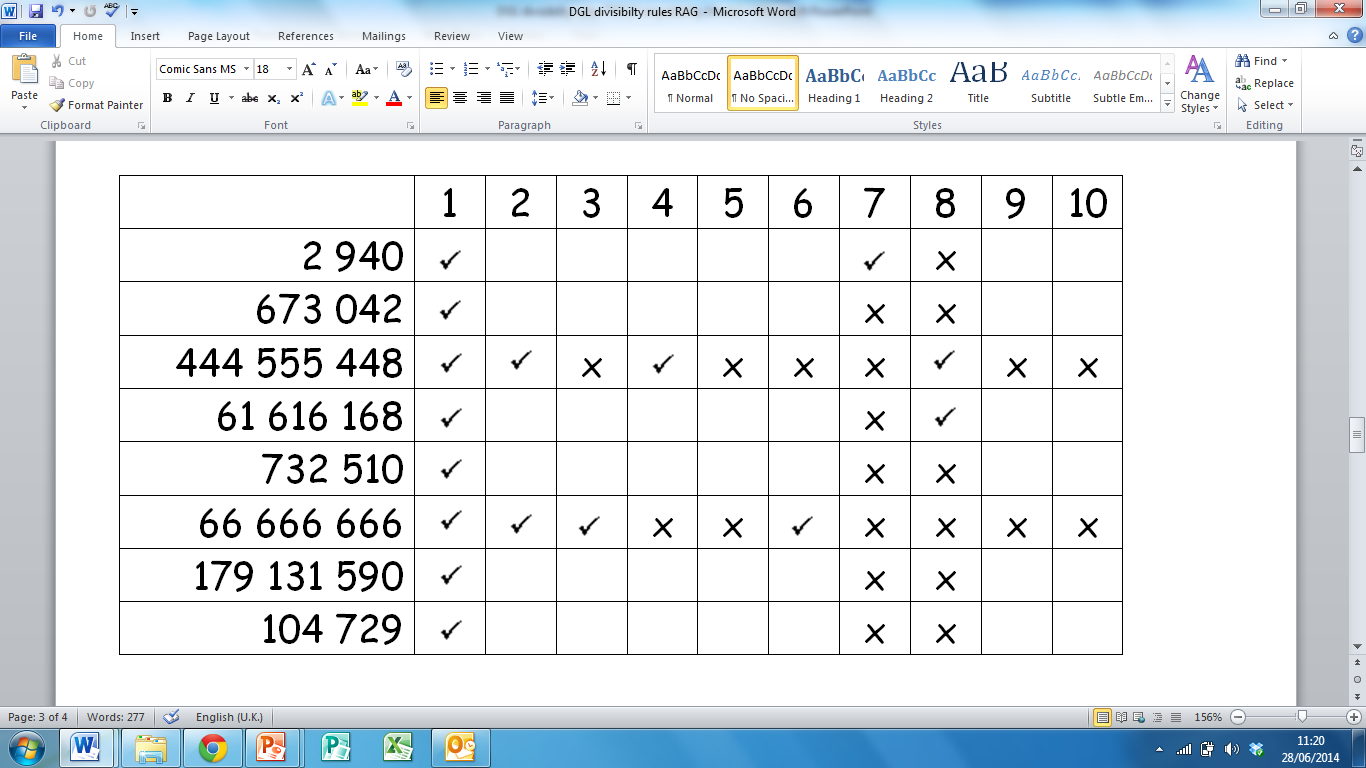 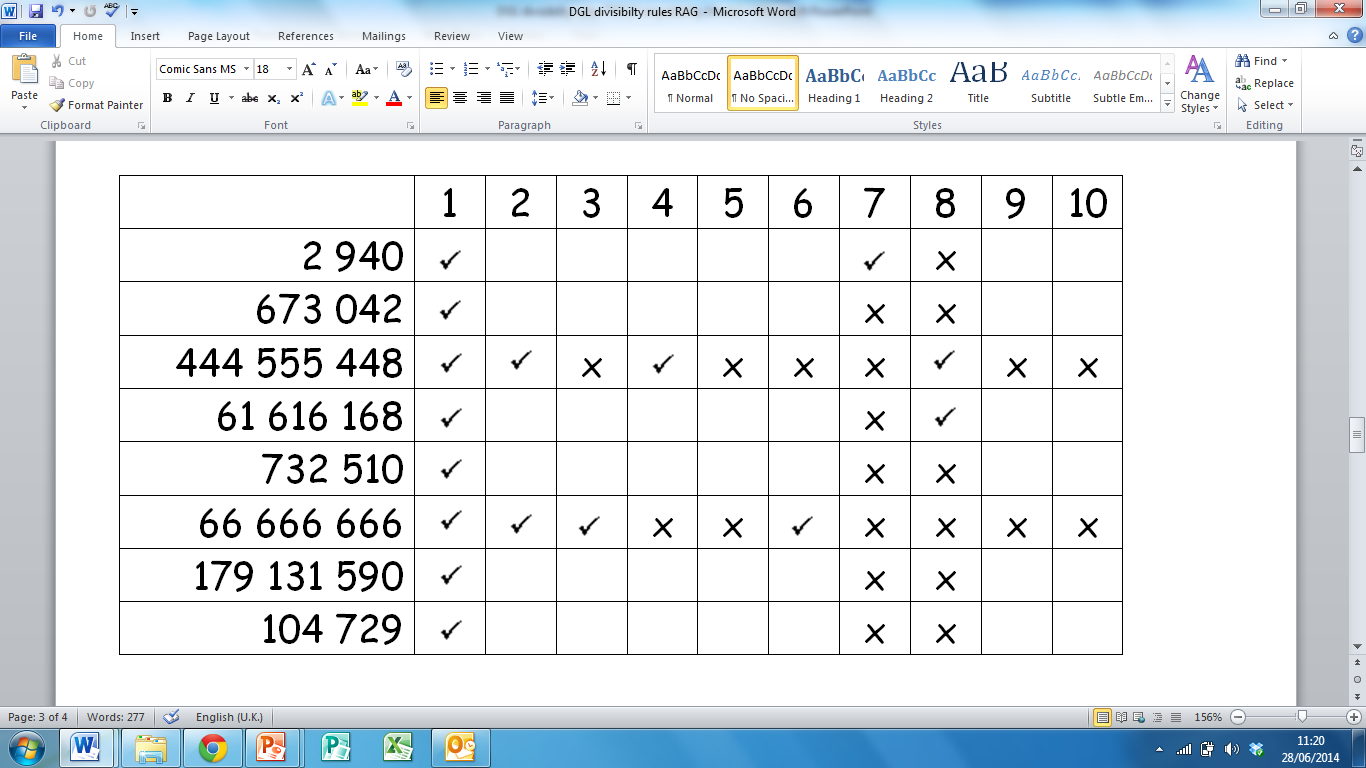 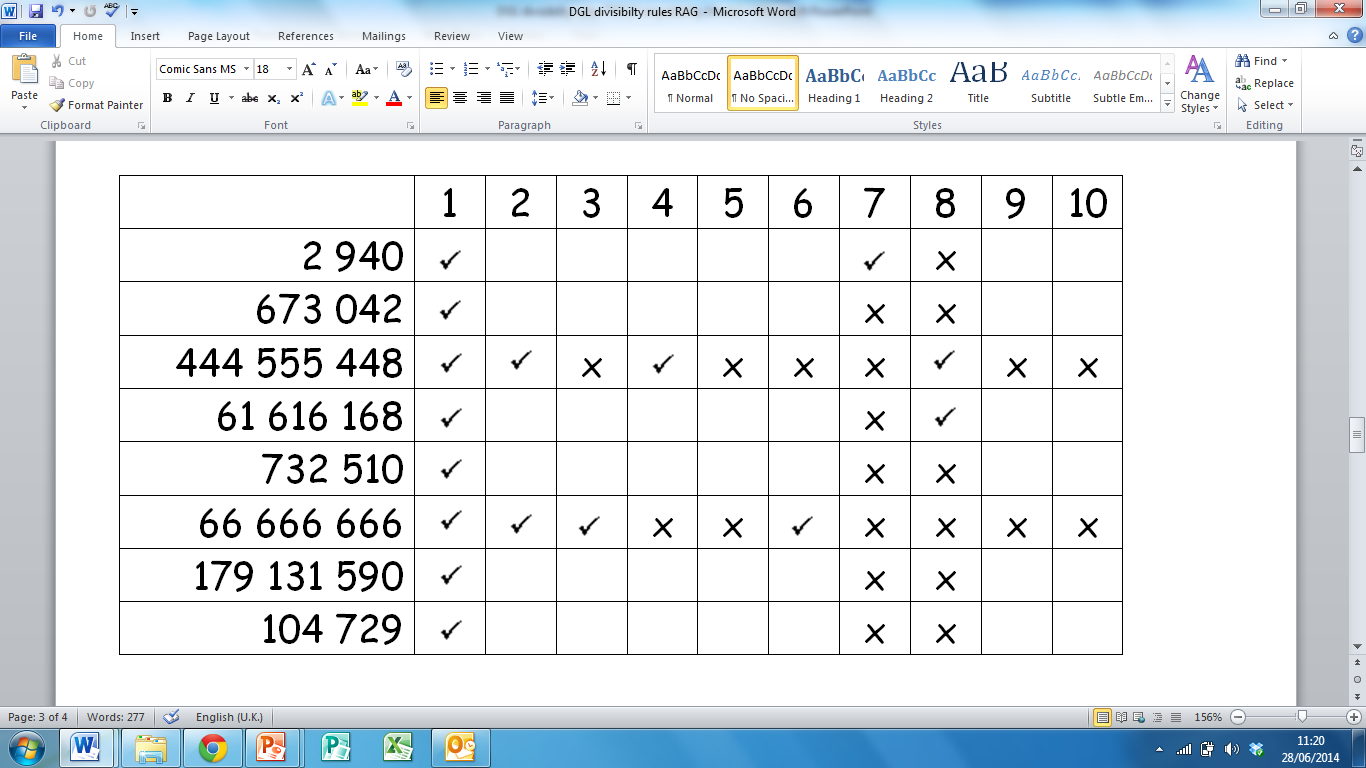 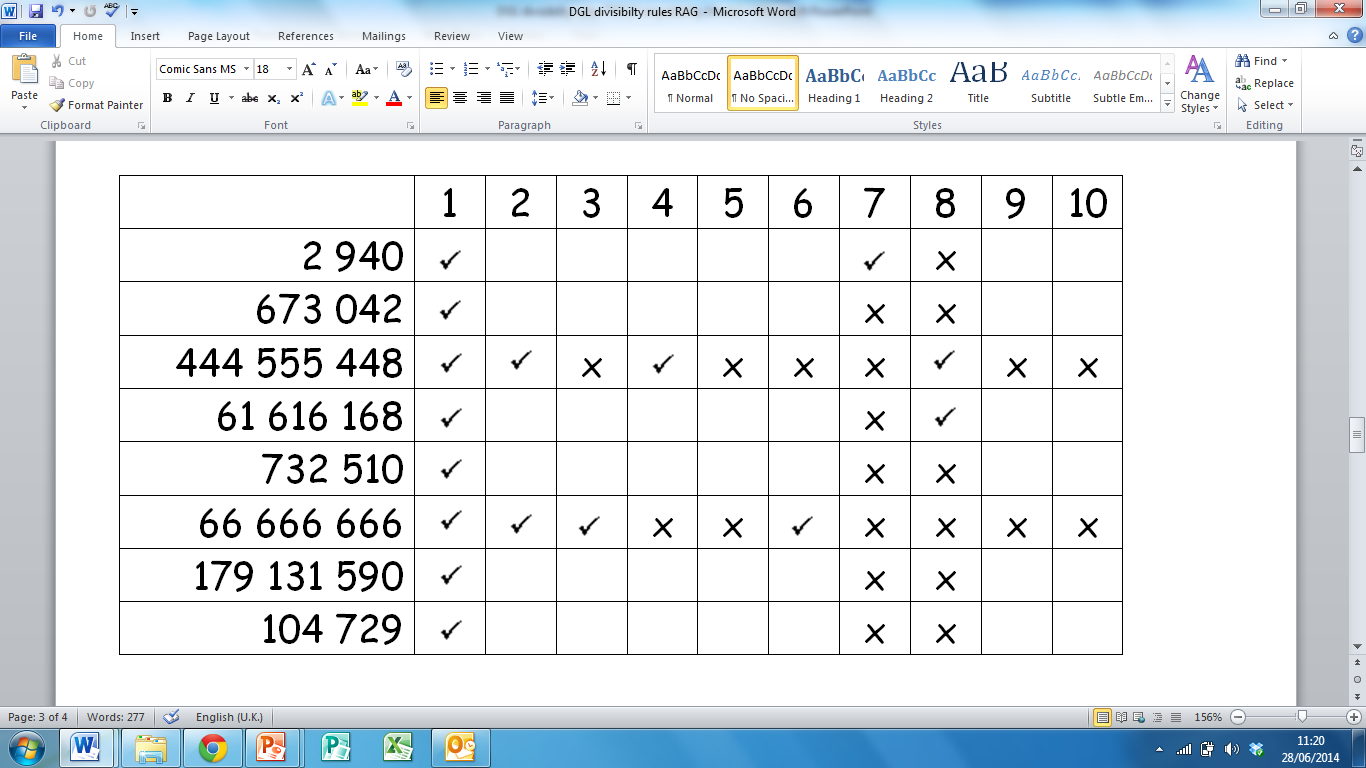 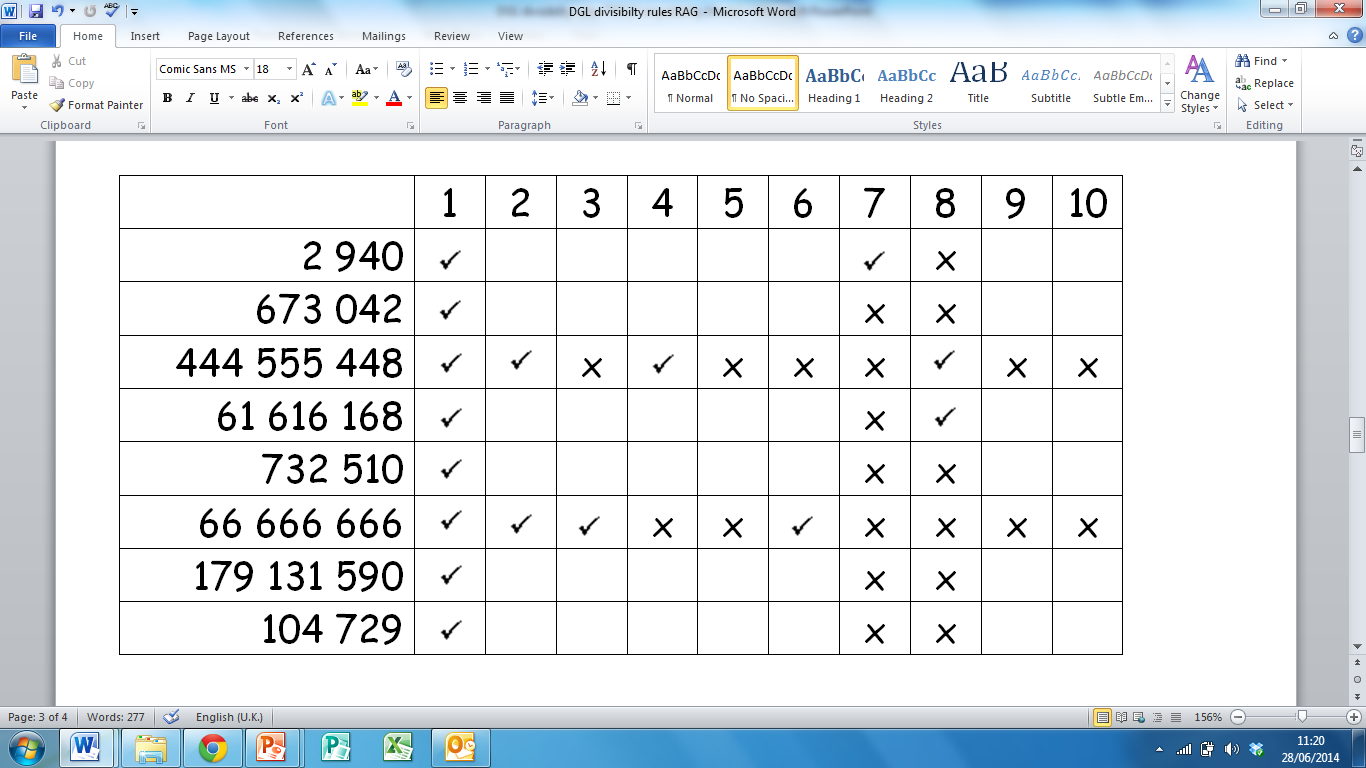 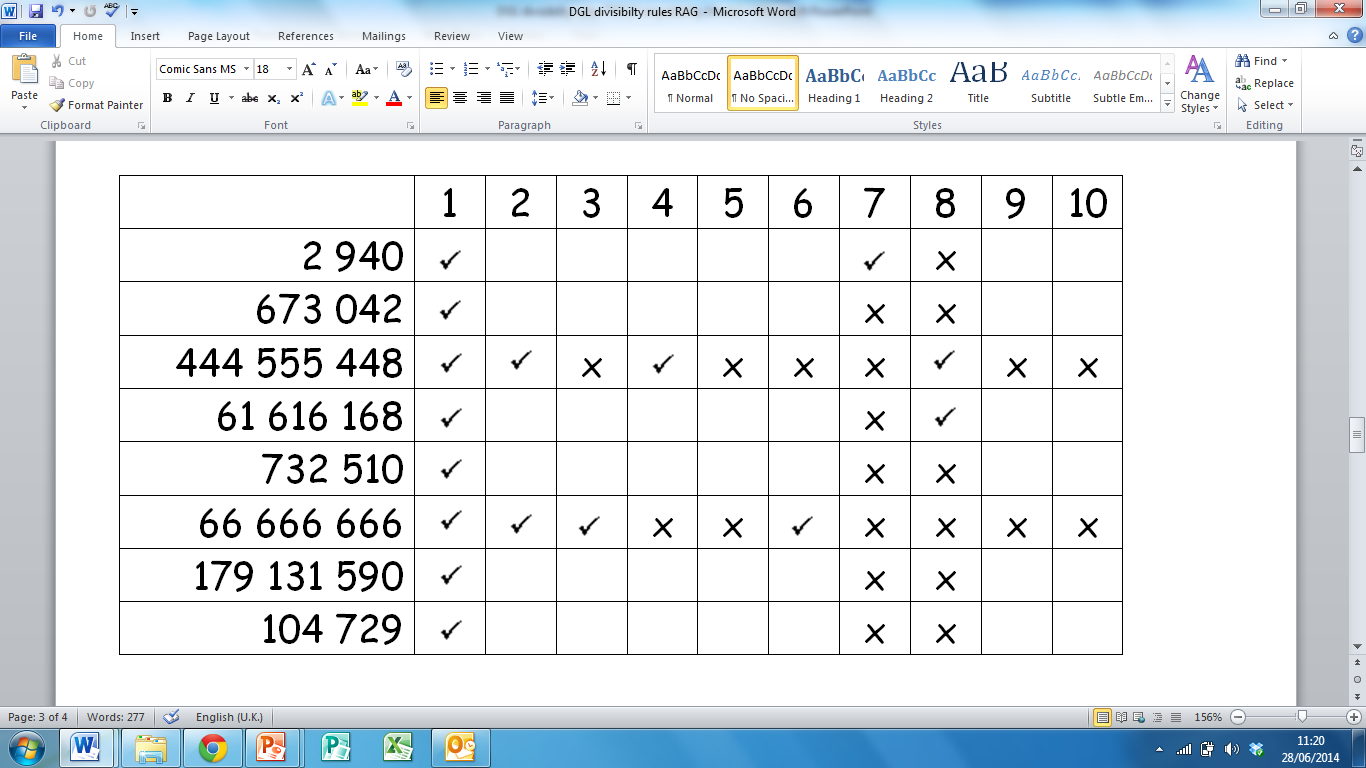 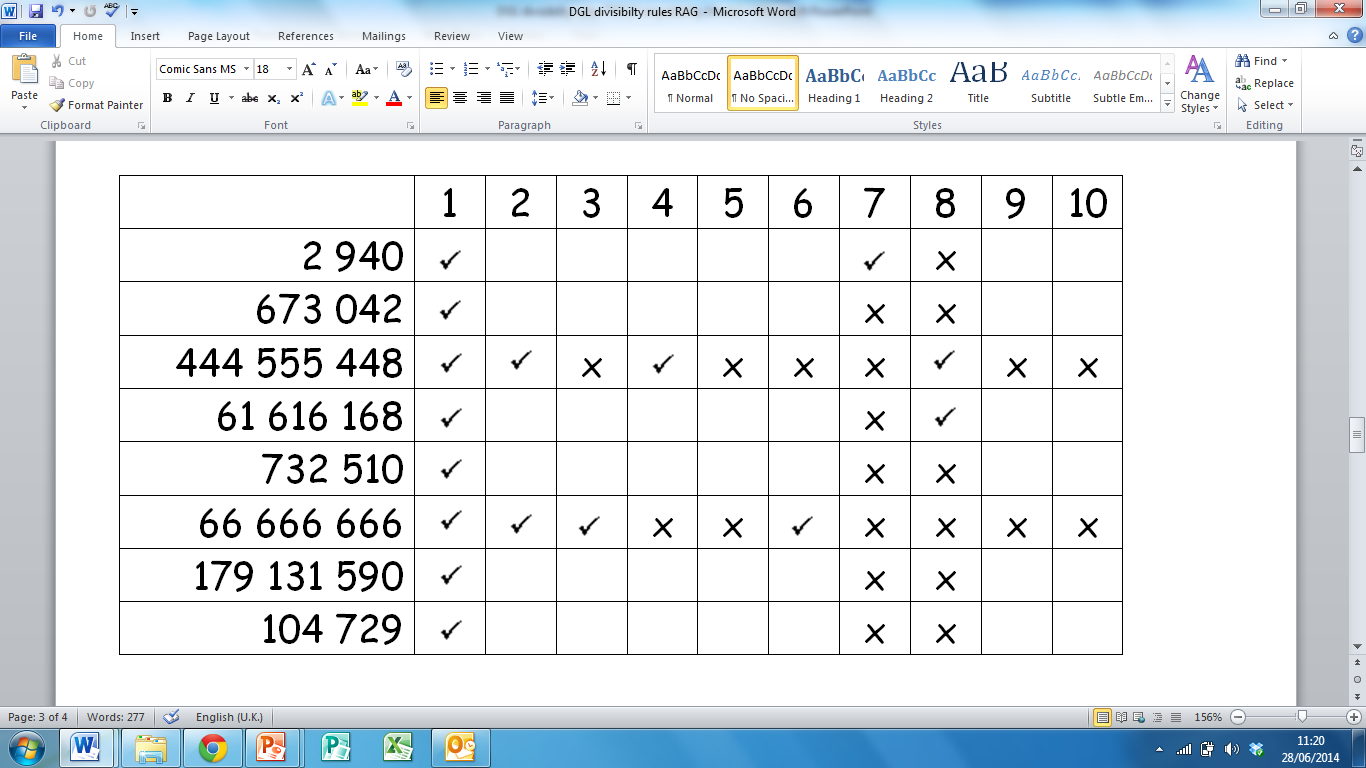 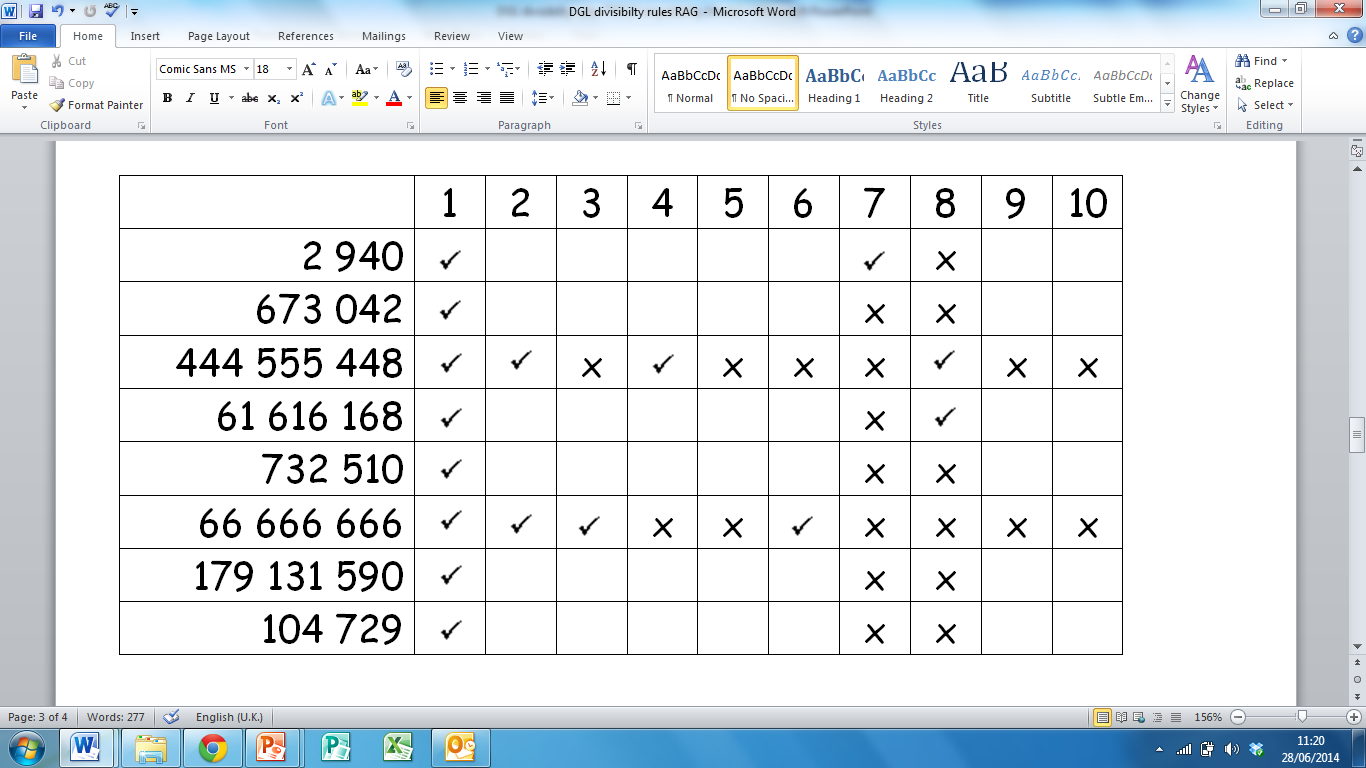 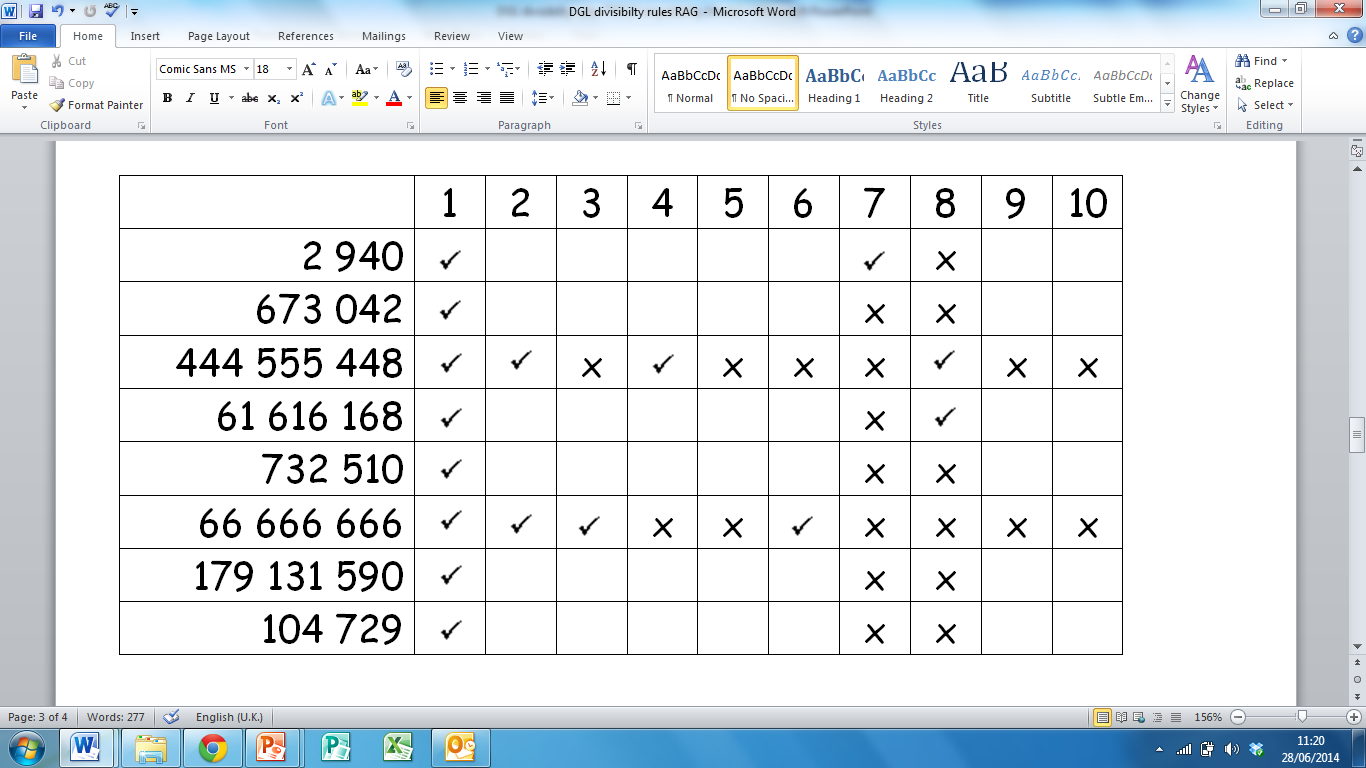 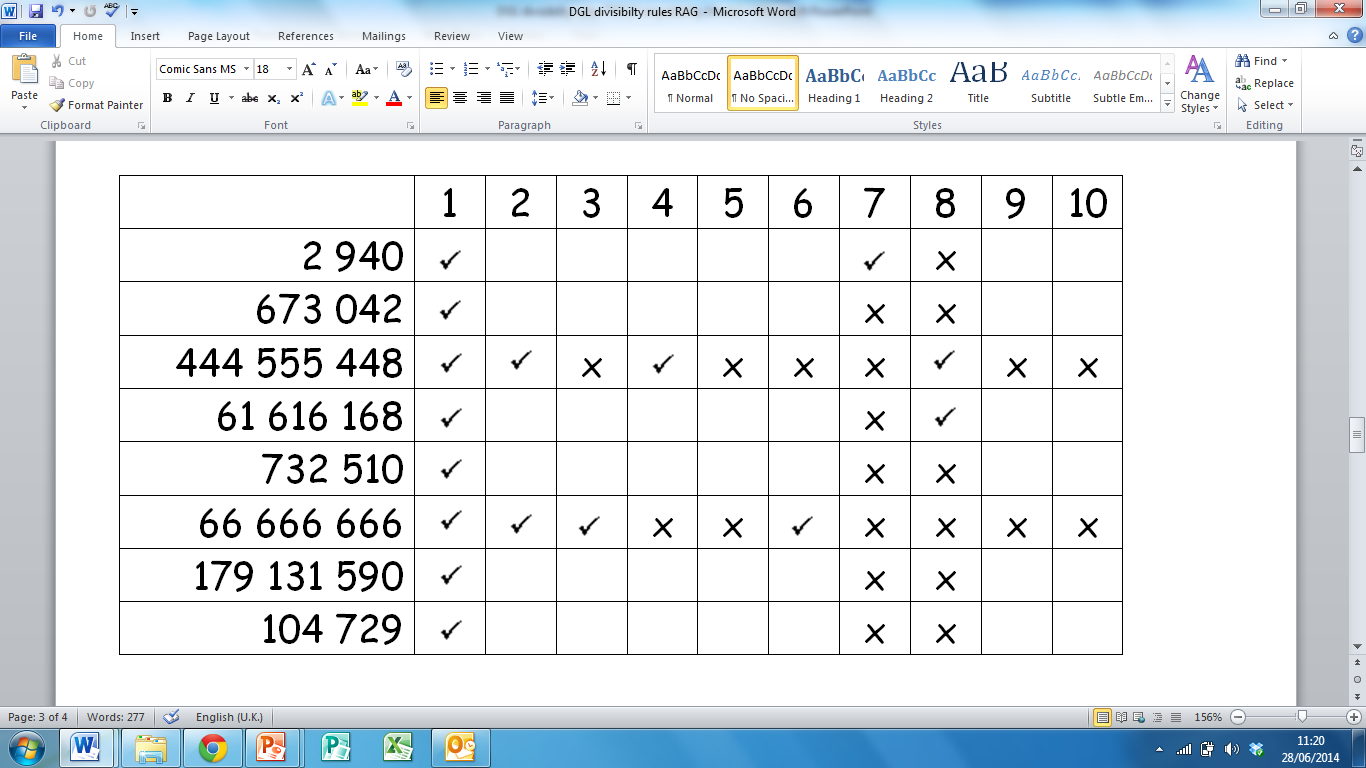 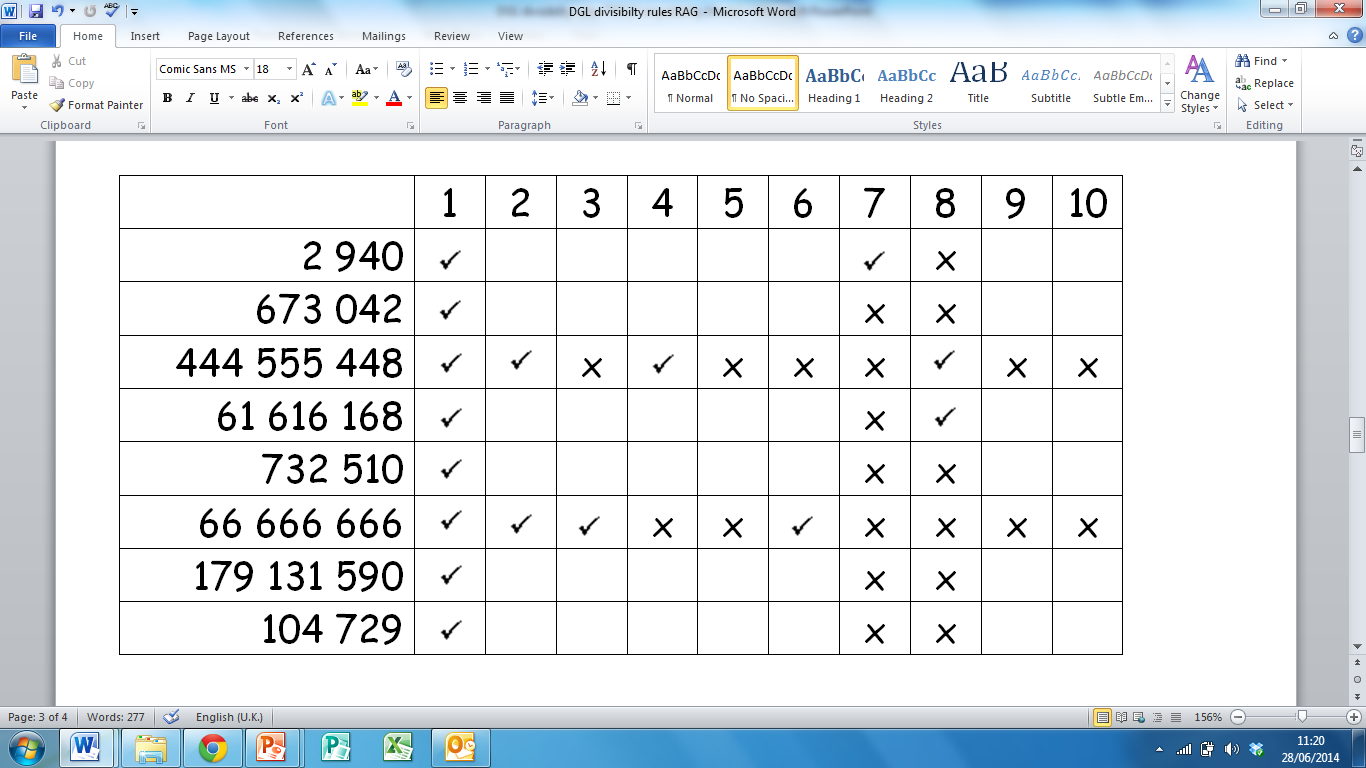 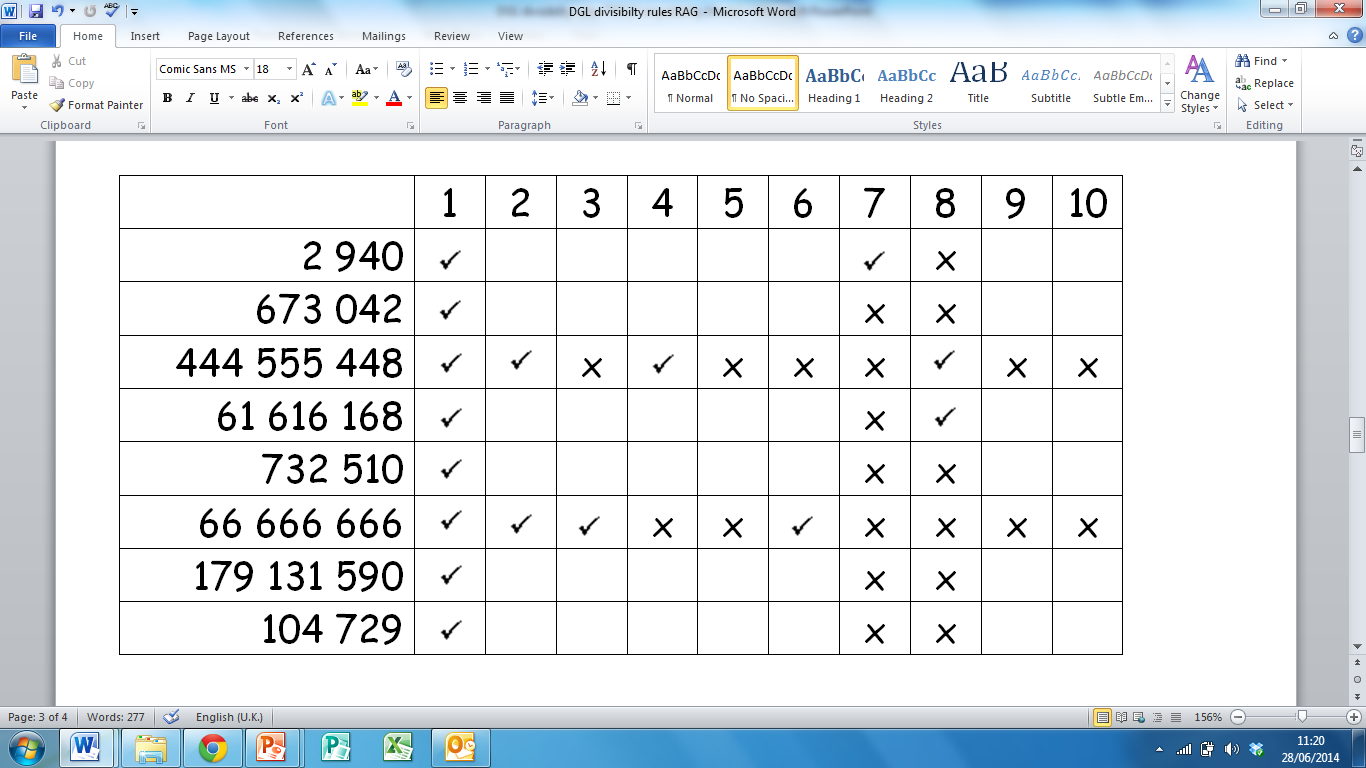 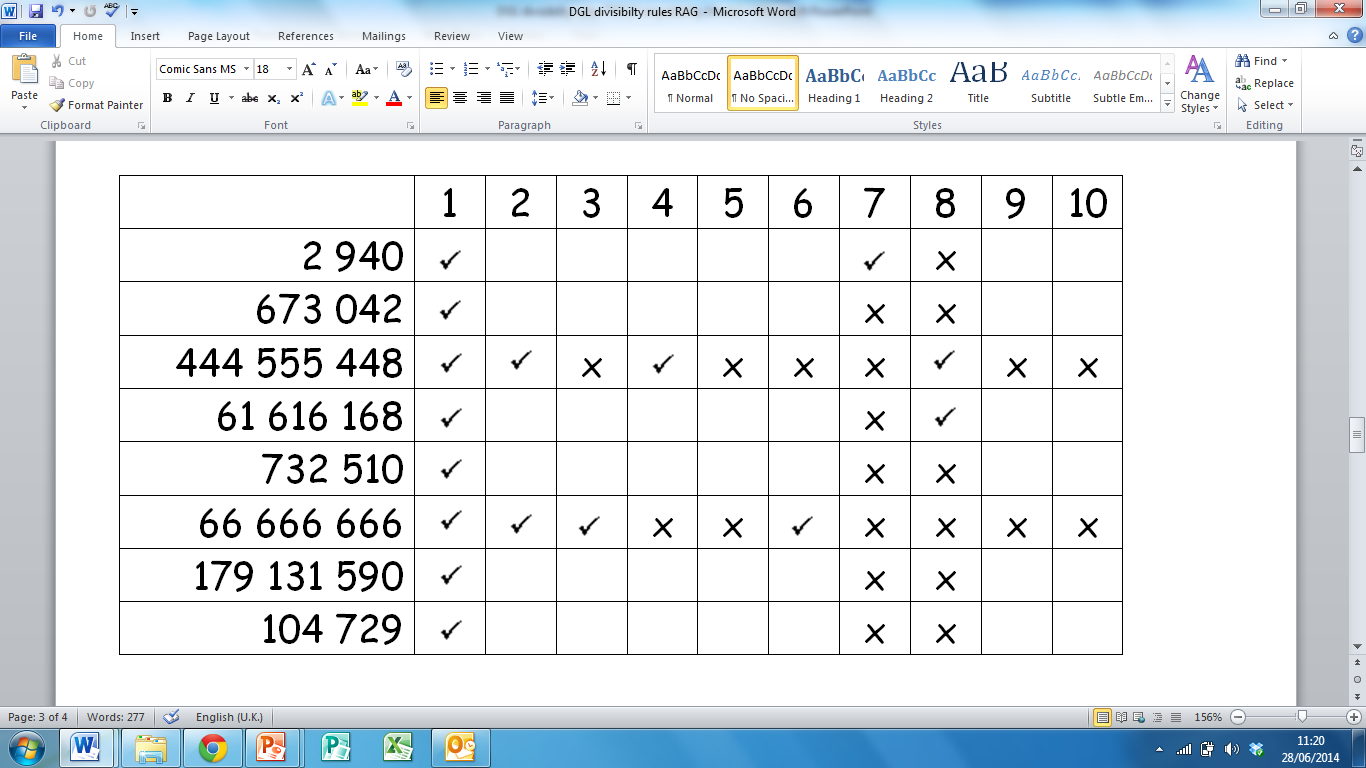 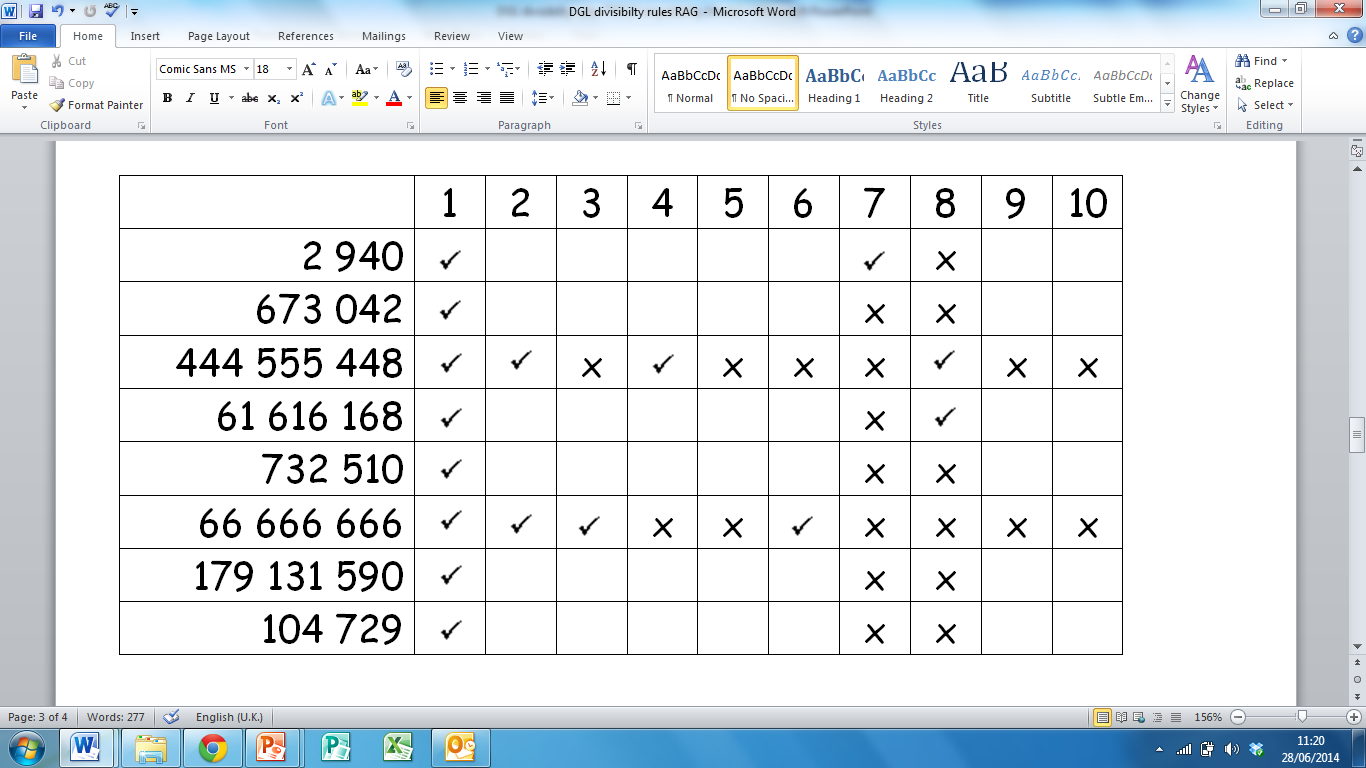 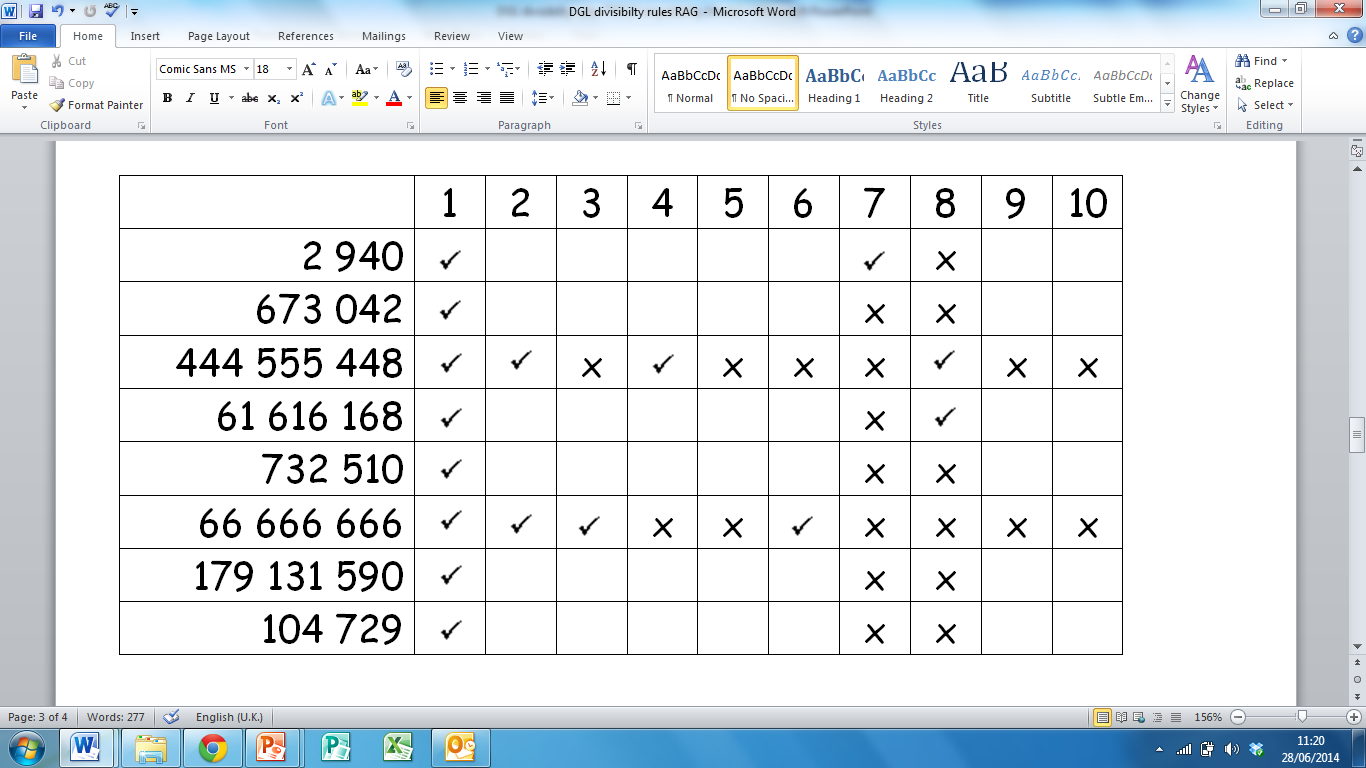 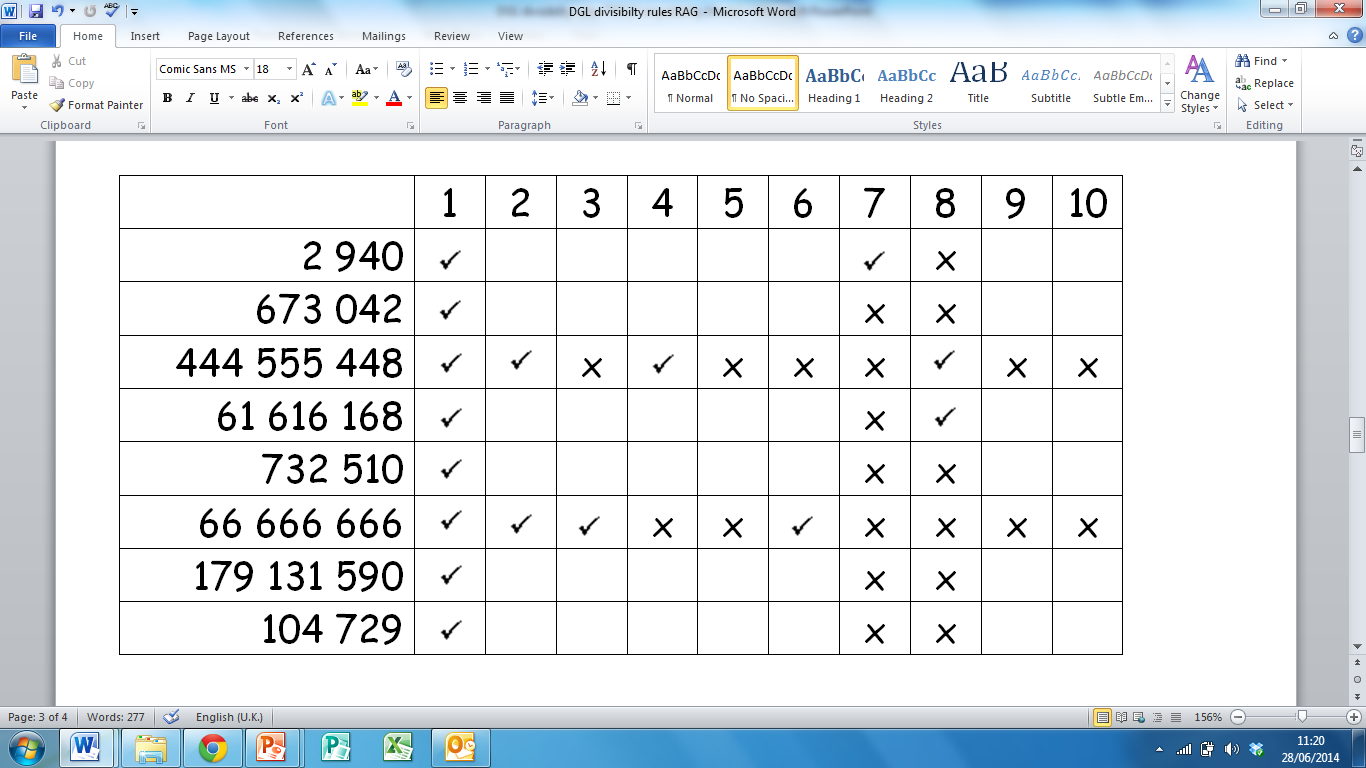 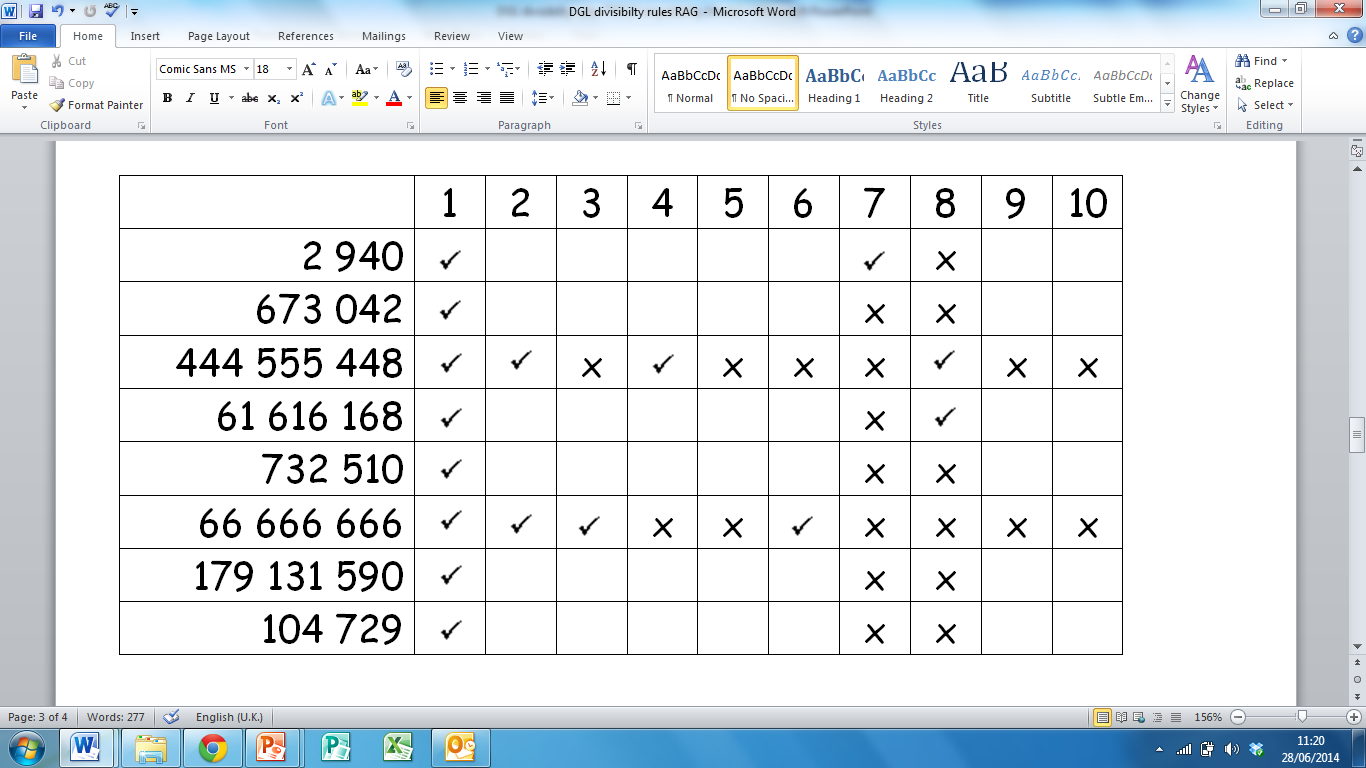 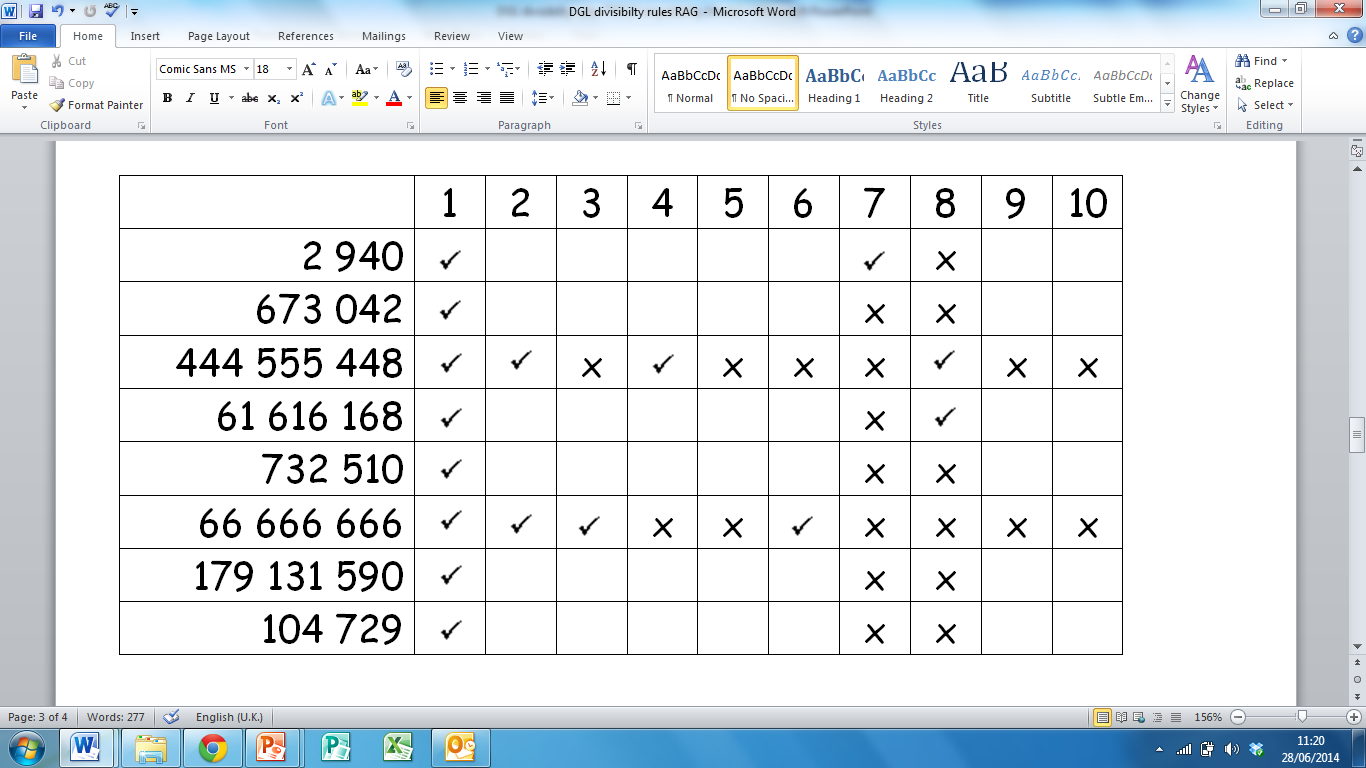 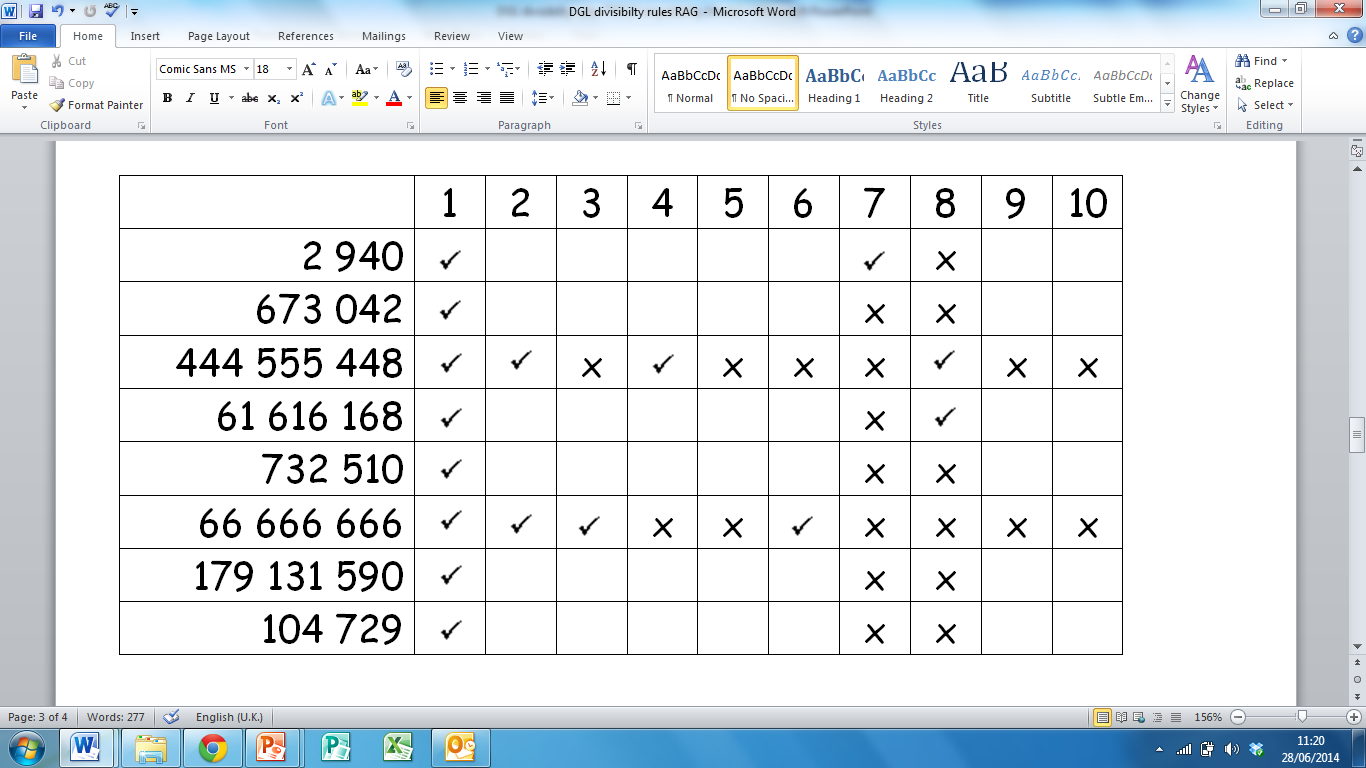 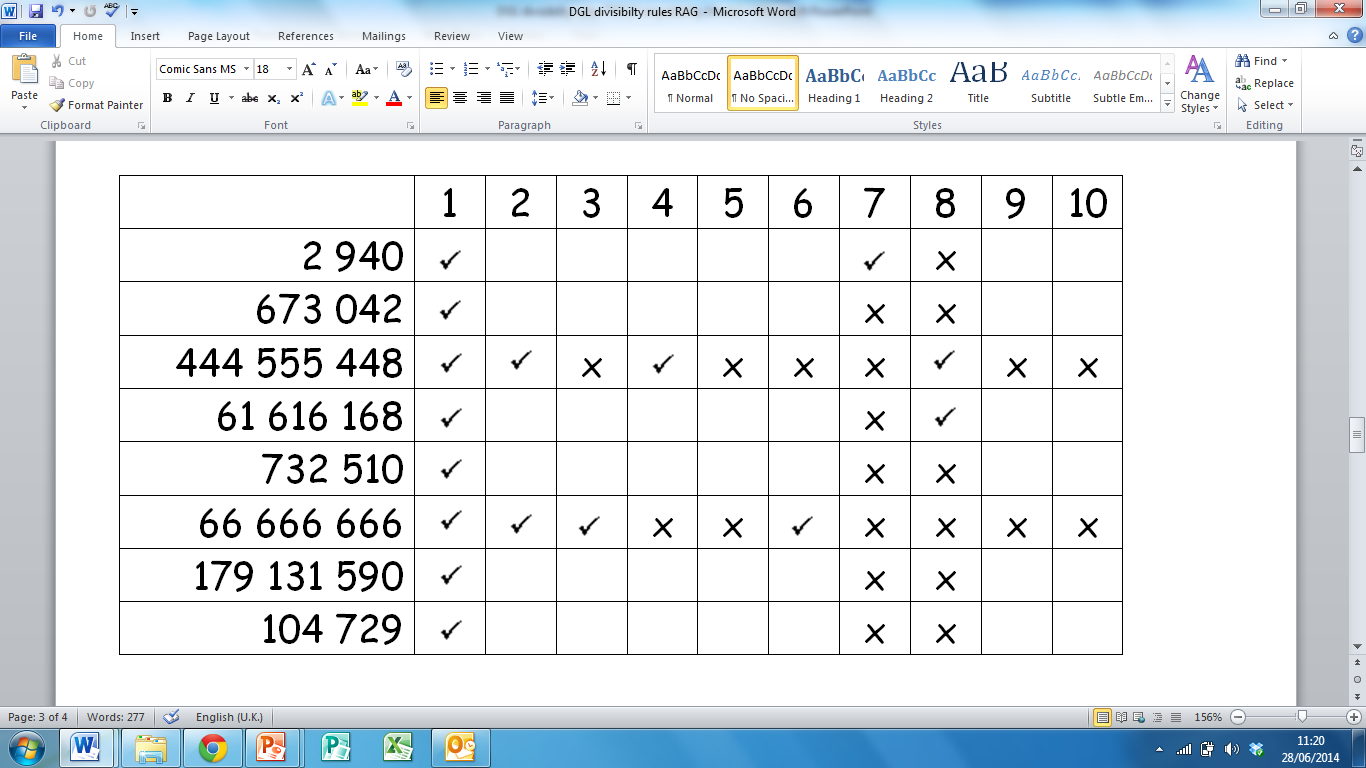 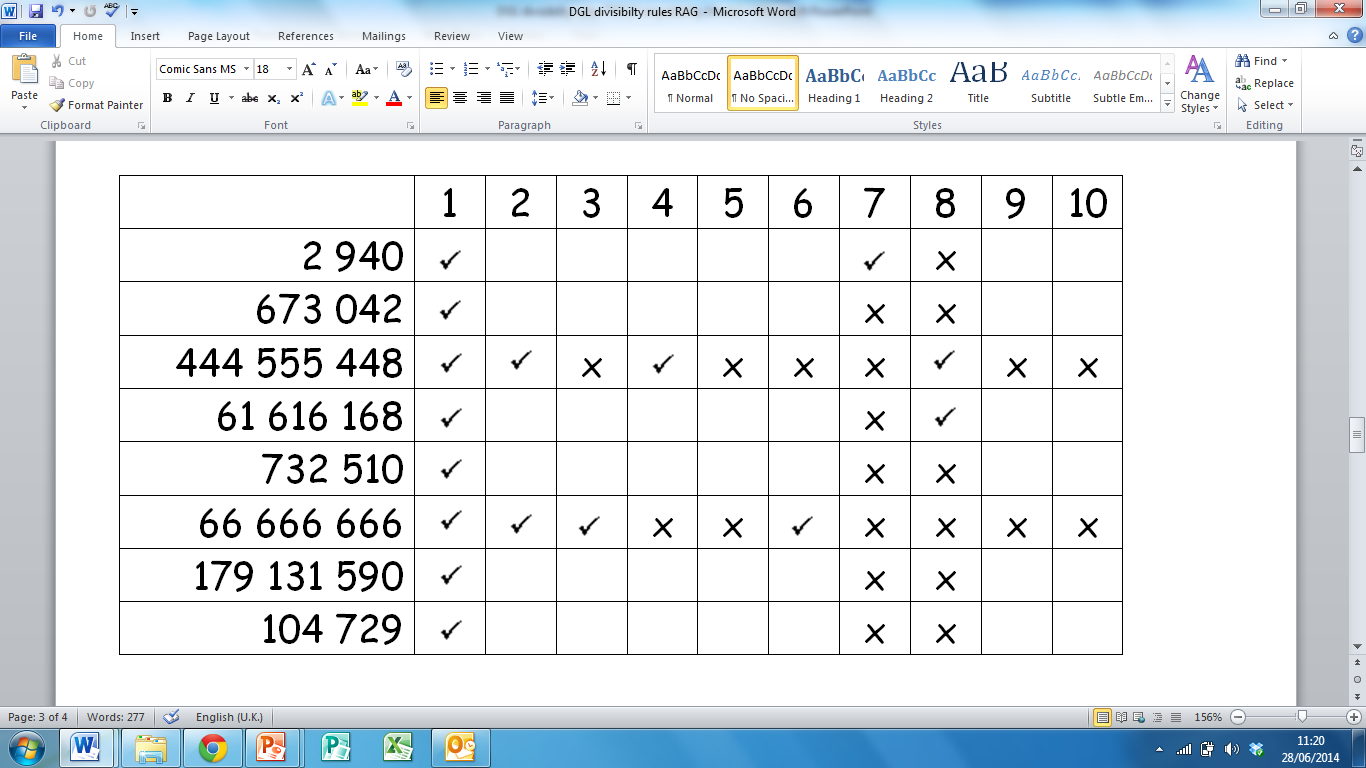 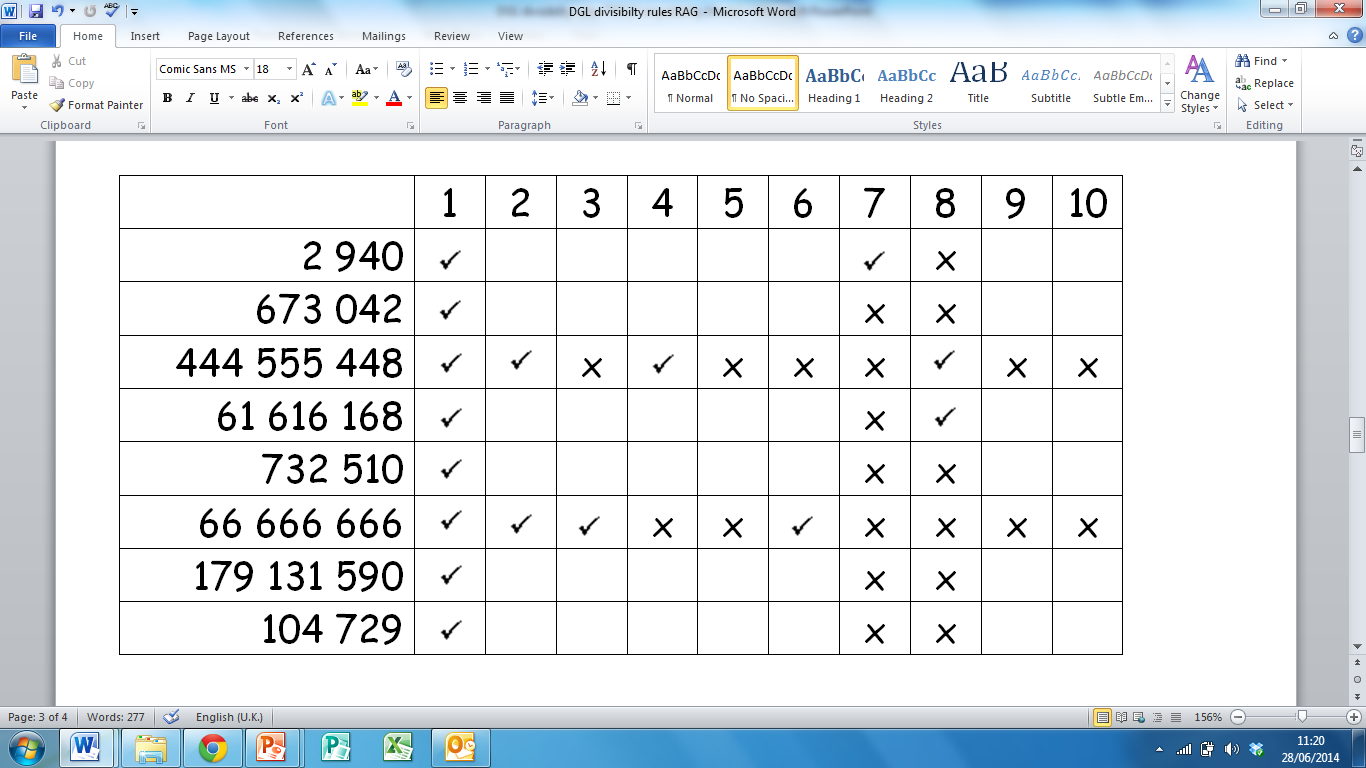 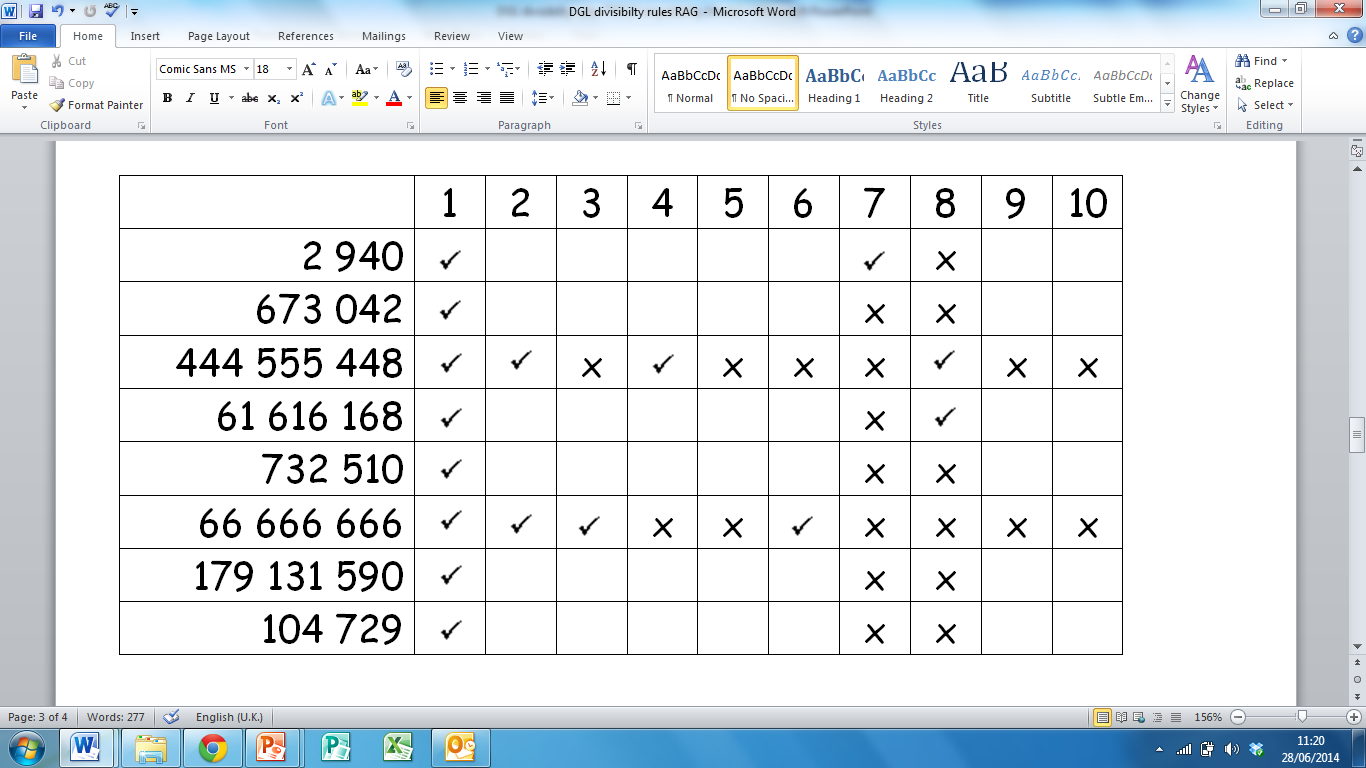 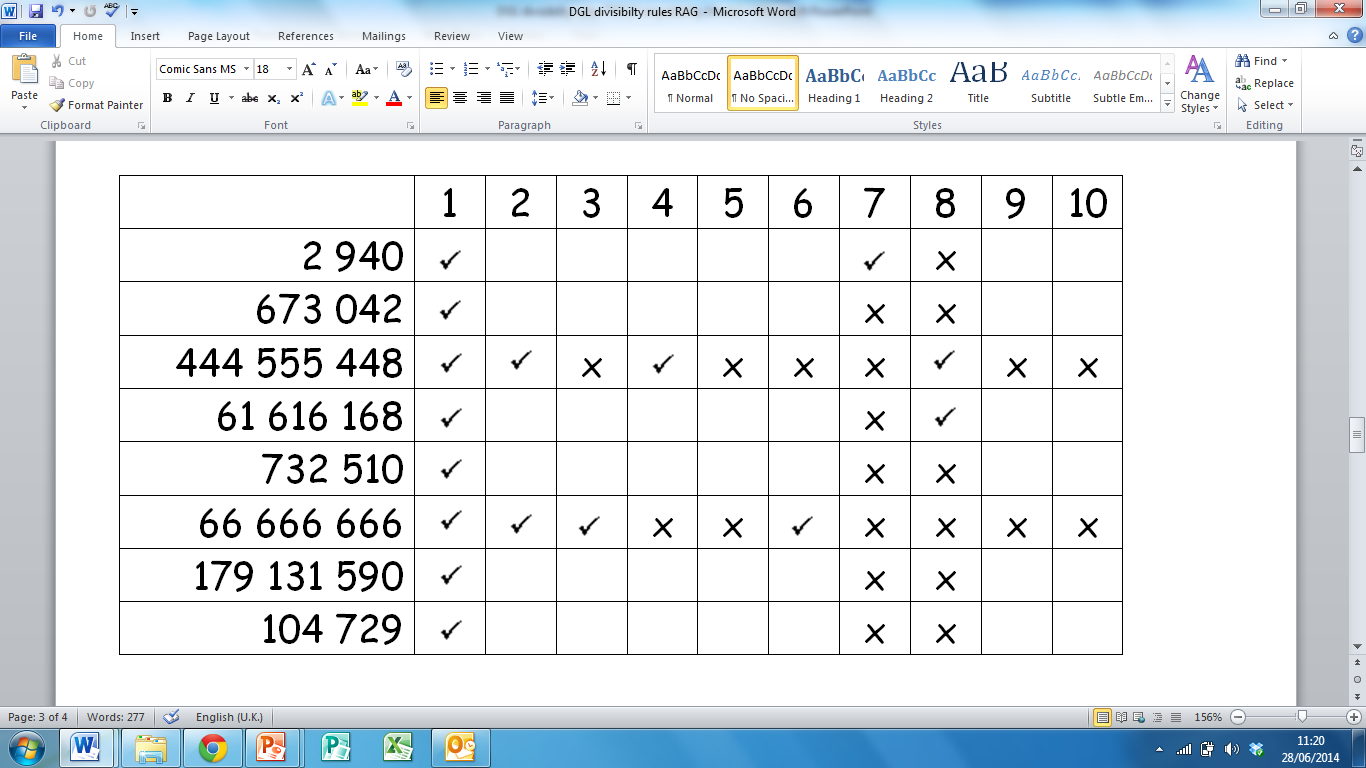 Plenary
The answer is:

46 r4

What could the question have been?

How many possible questions are there?